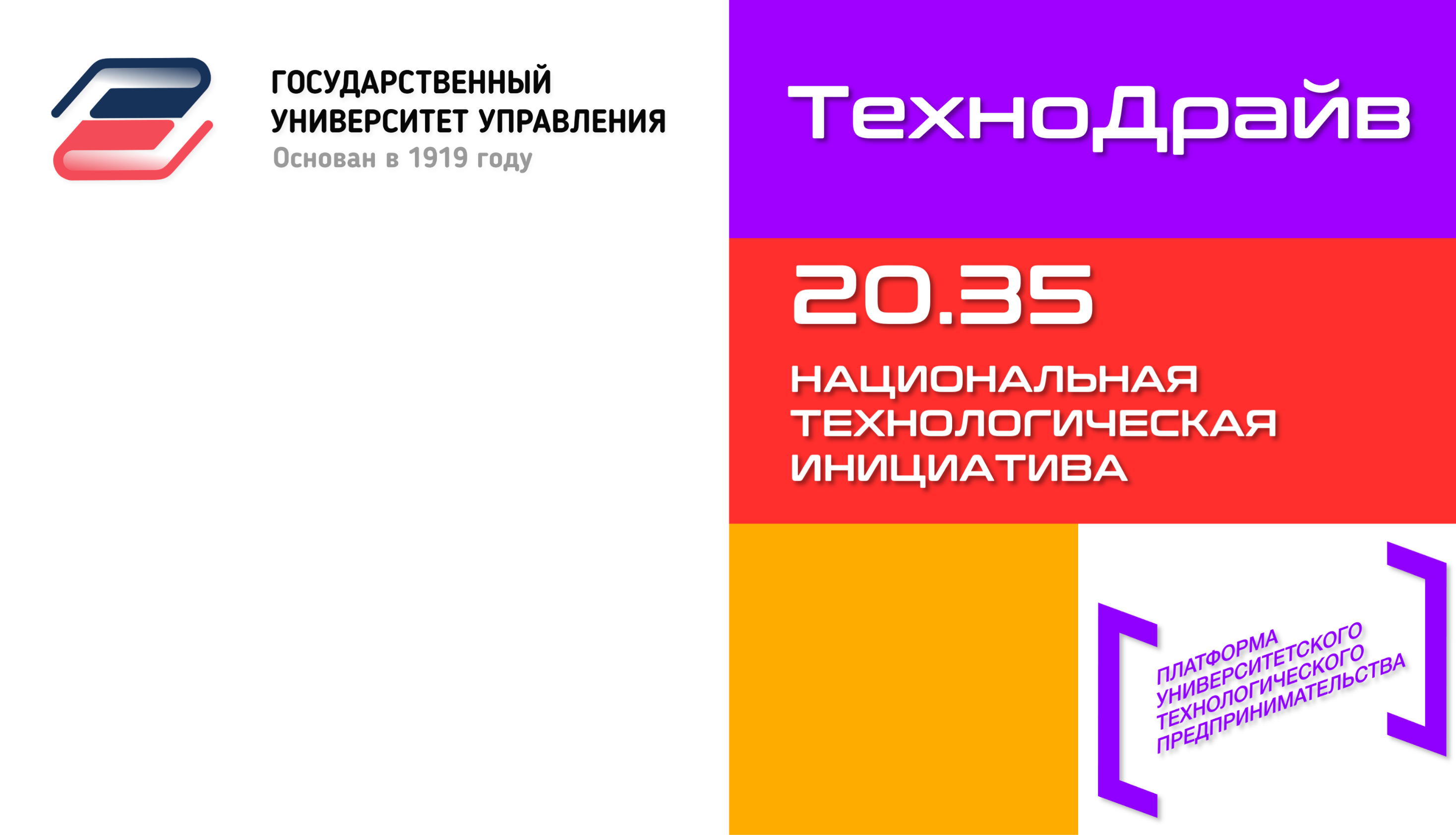 Создание 
телеграм-бота для поиска арендного жилья 
арендного жилья
Авторы: Виктория Рудь, Кирилл Серегин, Матвей Мартынов, Дмитрий Серегин

ГУУ, Политология 2-1

Проект соответствует TECHNET
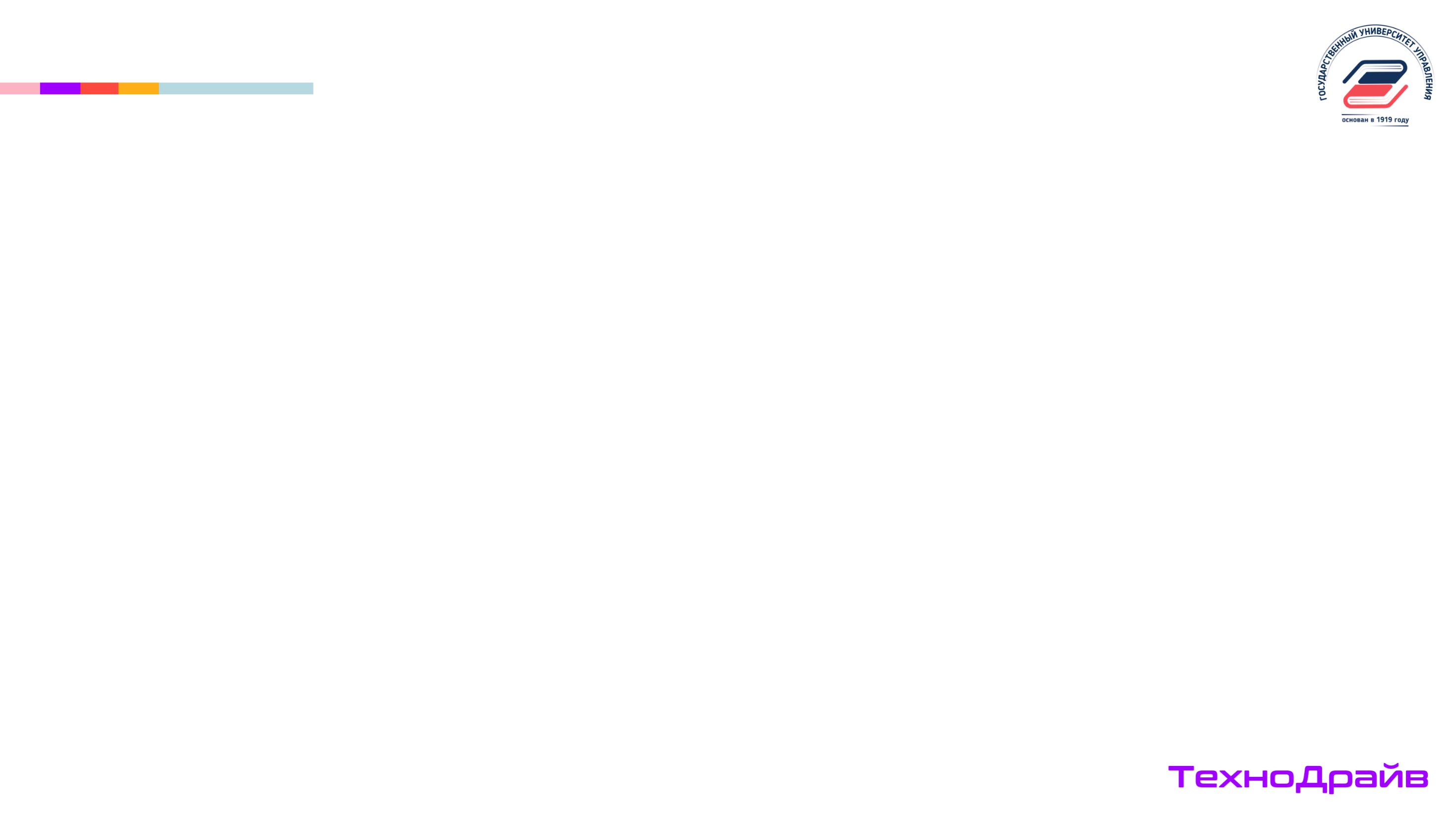 2
ДИАГРАММА ИСИКАВЫ
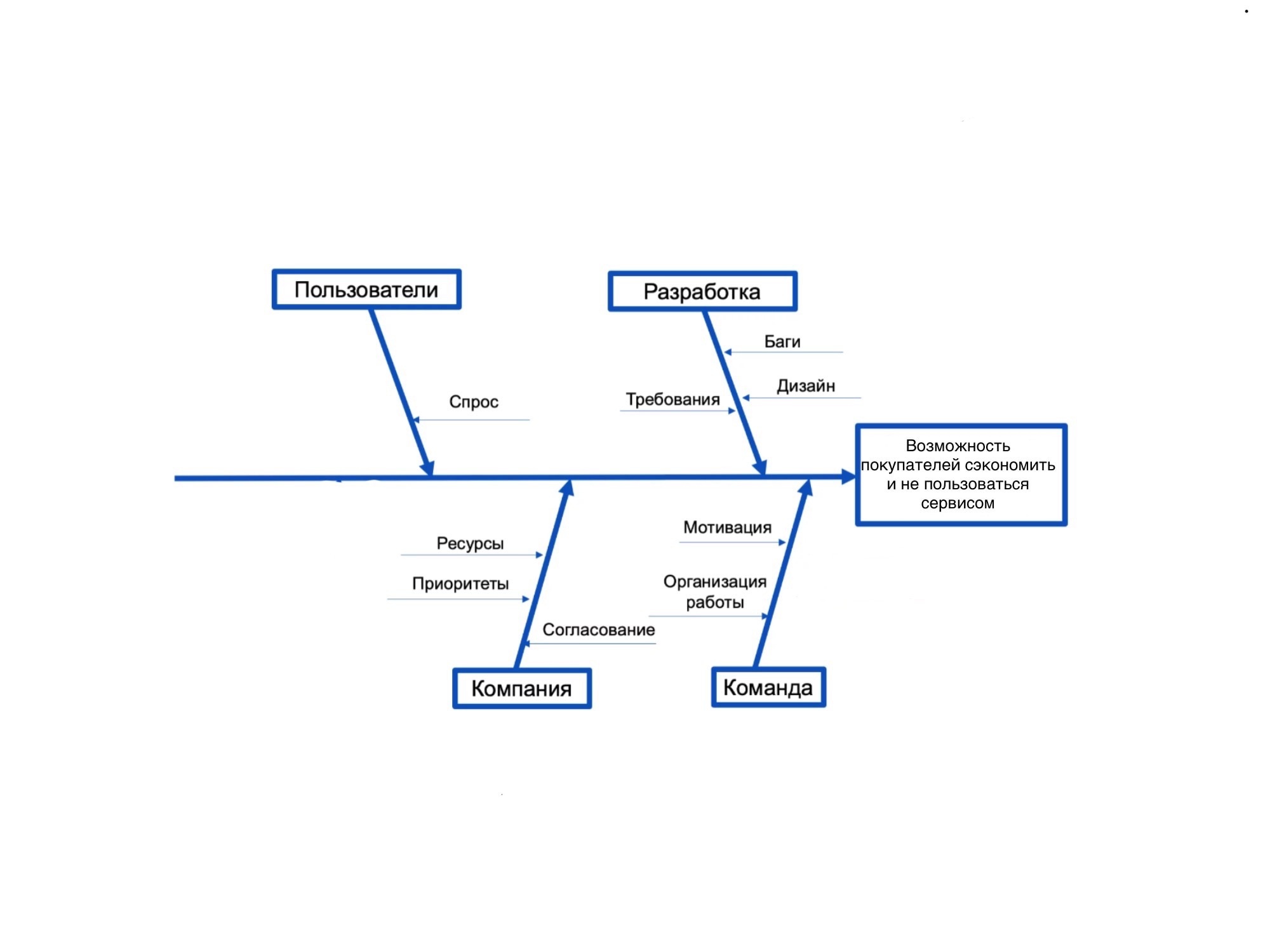 ОЧЕНЬ ДЛИННЫЙ ЗАГОЛОВОК СЛАЙДА
Имеется спорная точка зрения, гласящая примерно следующее: представители современных социальных резервов призваны 
к ответу! 

В целом, конечно, базовый вектор развития позволяет выполнить важные задания 
по разработке системы обучения кадров, соответствующей насущным потребностям
Имеется спорная точка зрения, гласящая примерно следующее: представители современных социальных резервов призваны 
к ответу! 

В целом, конечно, базовый вектор развития позволяет выполнить важные задания 
по разработке системы обучения кадров, соответствующей насущным потребностям
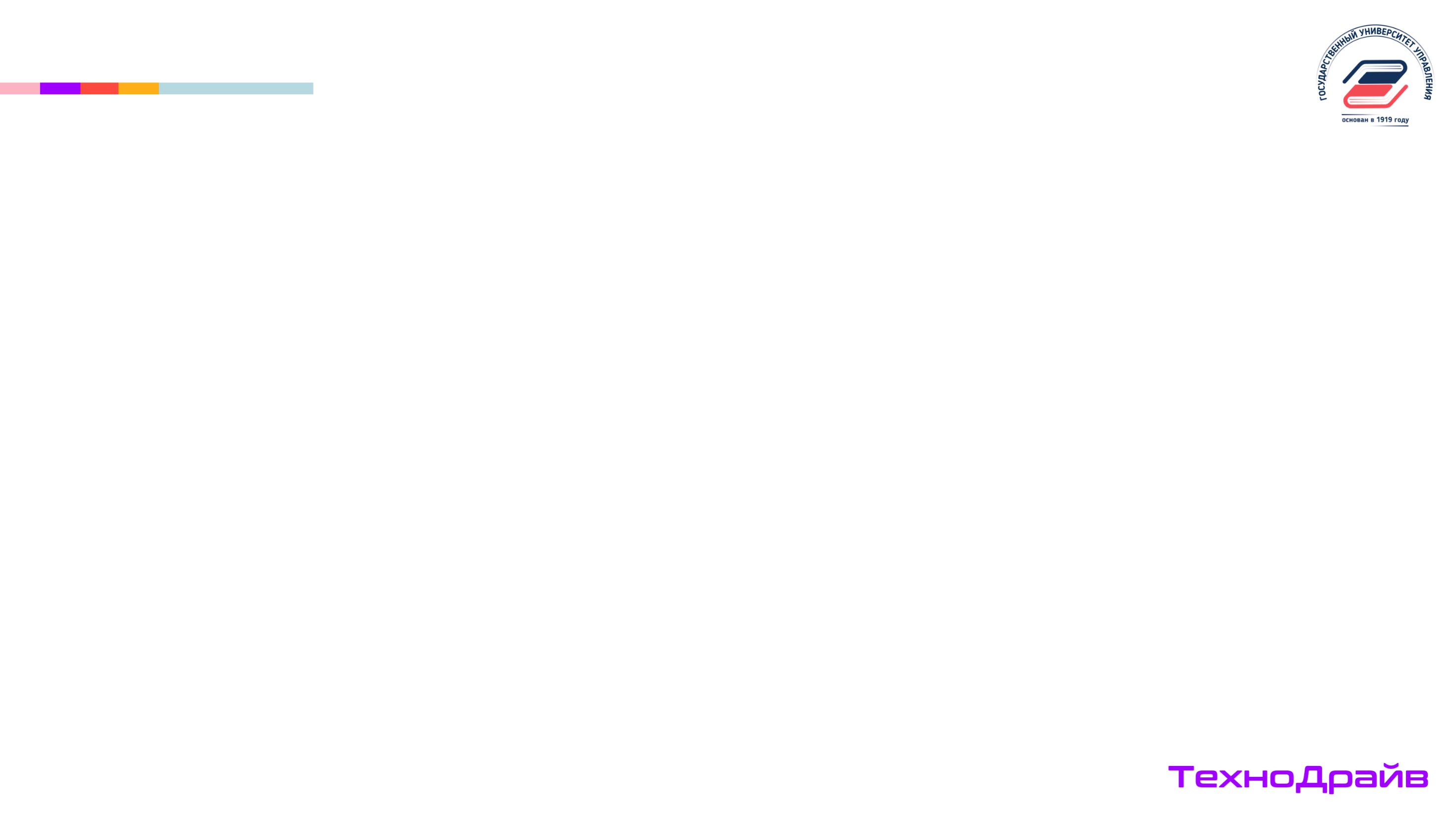 3
Цель
ЦЕЛЬ ПРОЕКТА ПО SMART
Цель по SMART 

S разработка телеграм бота
M число пользователей к 1 ноября должно достигнуть 1000 человек
A мы команда профессионалов, у нас есть все инструменты, необходимые для реализации данного проекта, кроме того мы сами являемся студентами и хорошо осведомлены обо всех проблемах и пожеланиях студентов при аренде жилья
R мы хотим полностью окупить все свои расходы, затраченные на создание бота и получить финансовую прибыль от его функционирования
T к 1 ноября количество пользователей должно составить 1000
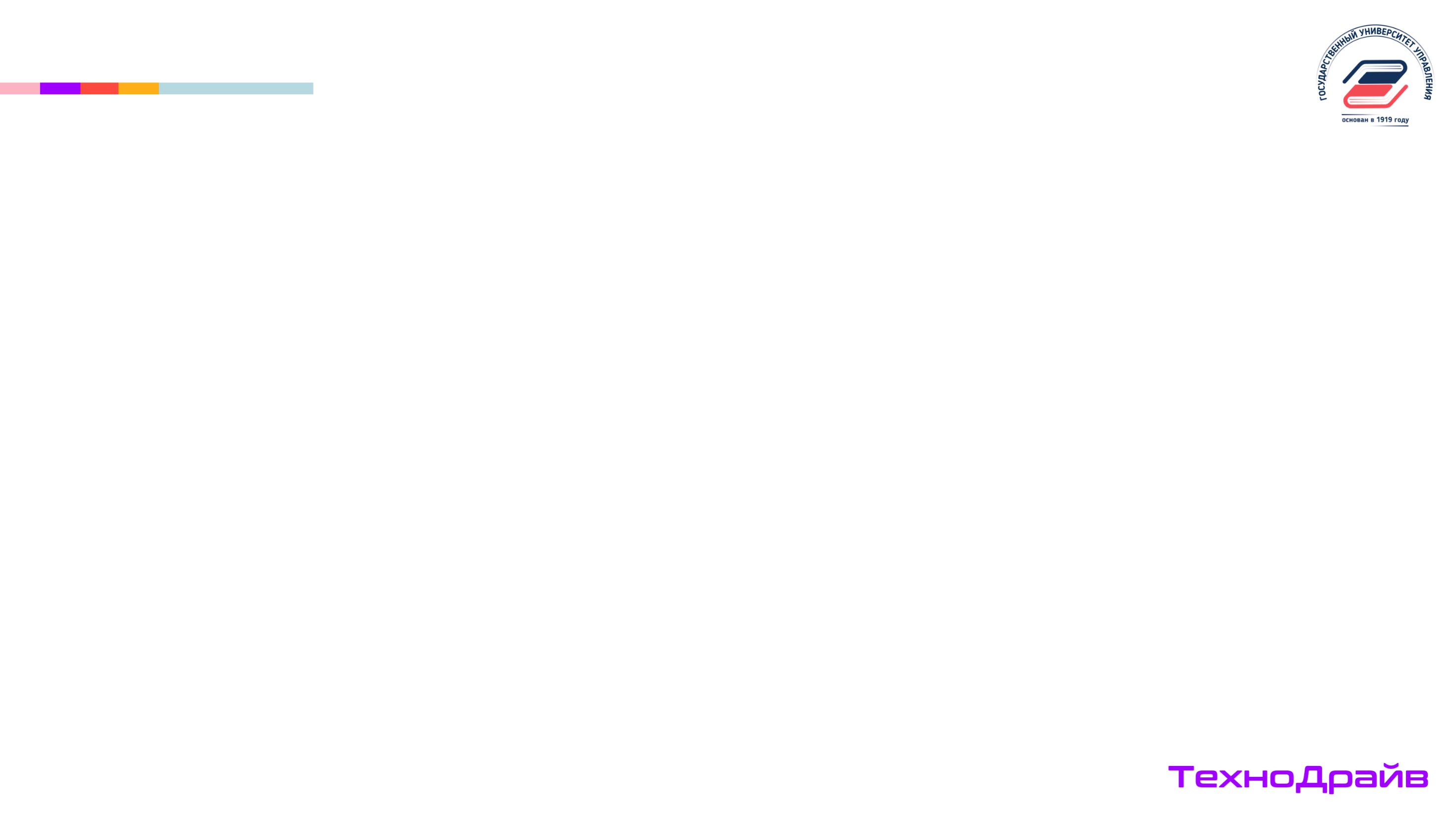 4
Команда
Команда проекта
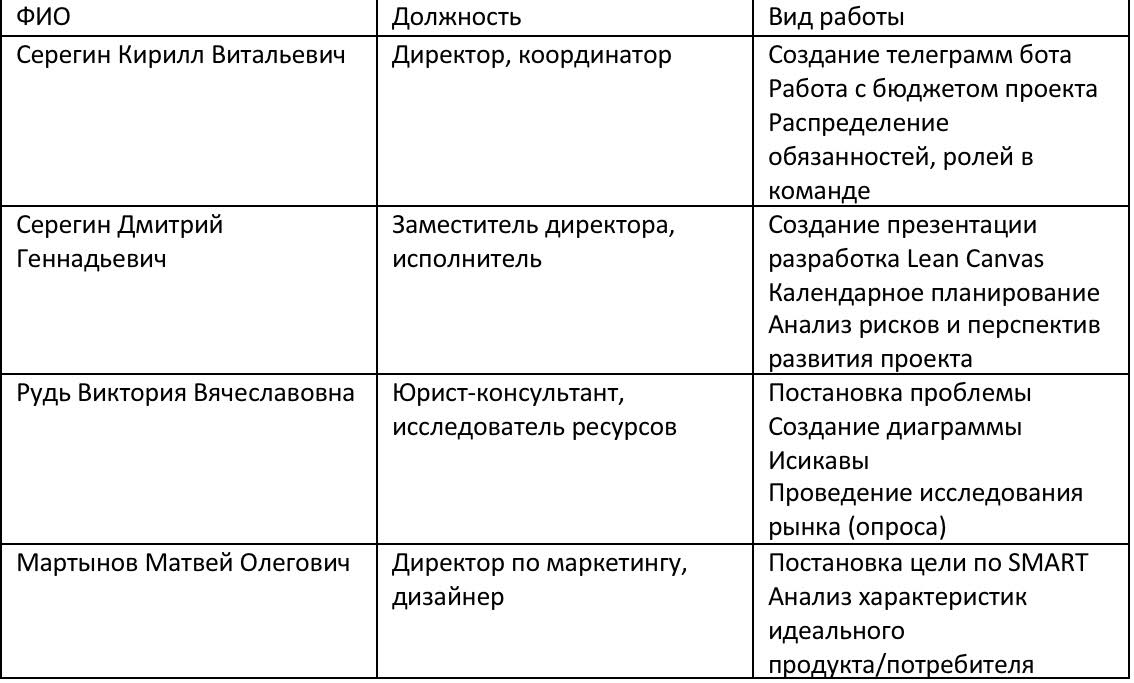 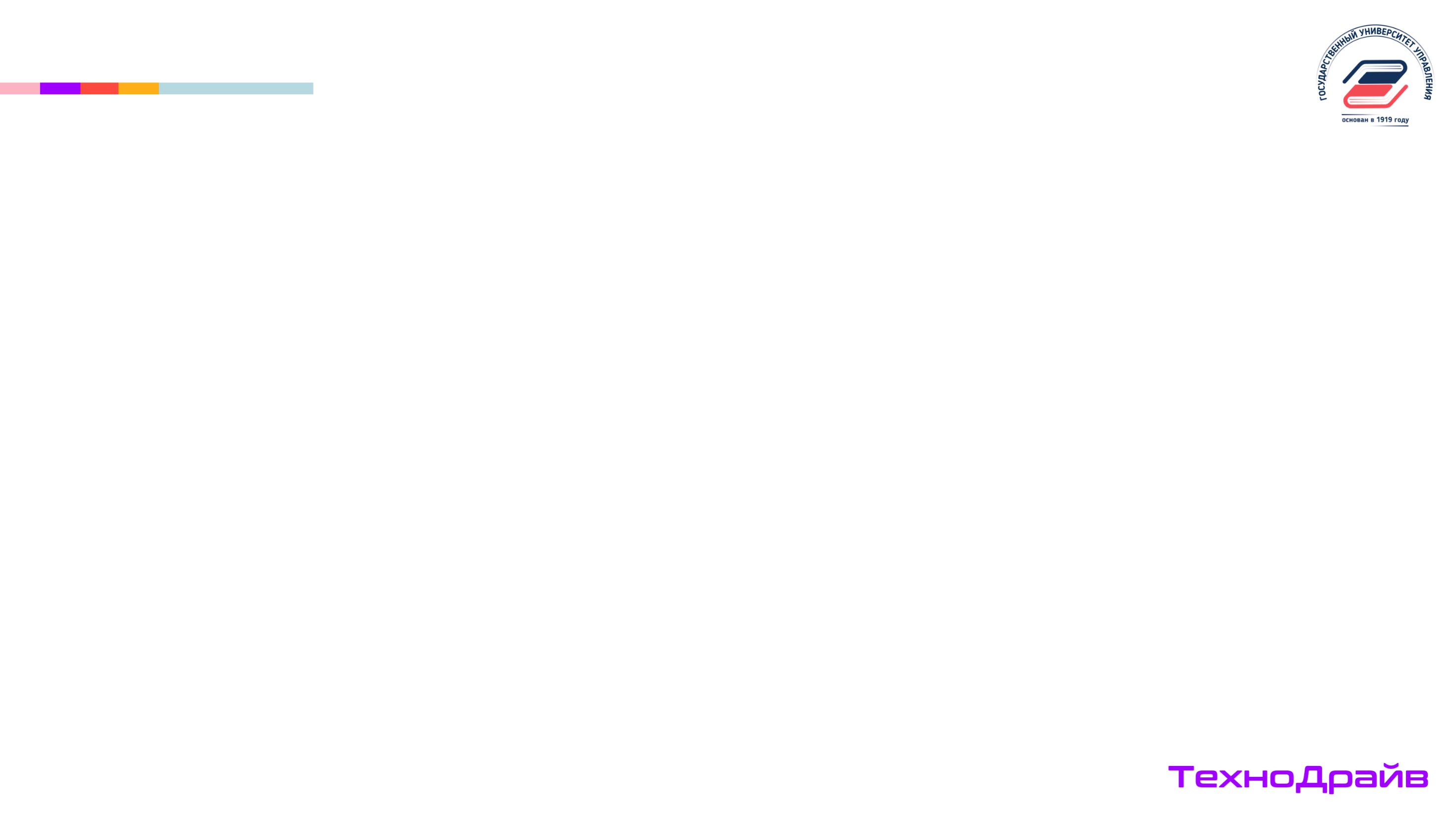 5
опрос
РЕЗУЛЬТАТЫ ОПРОСА
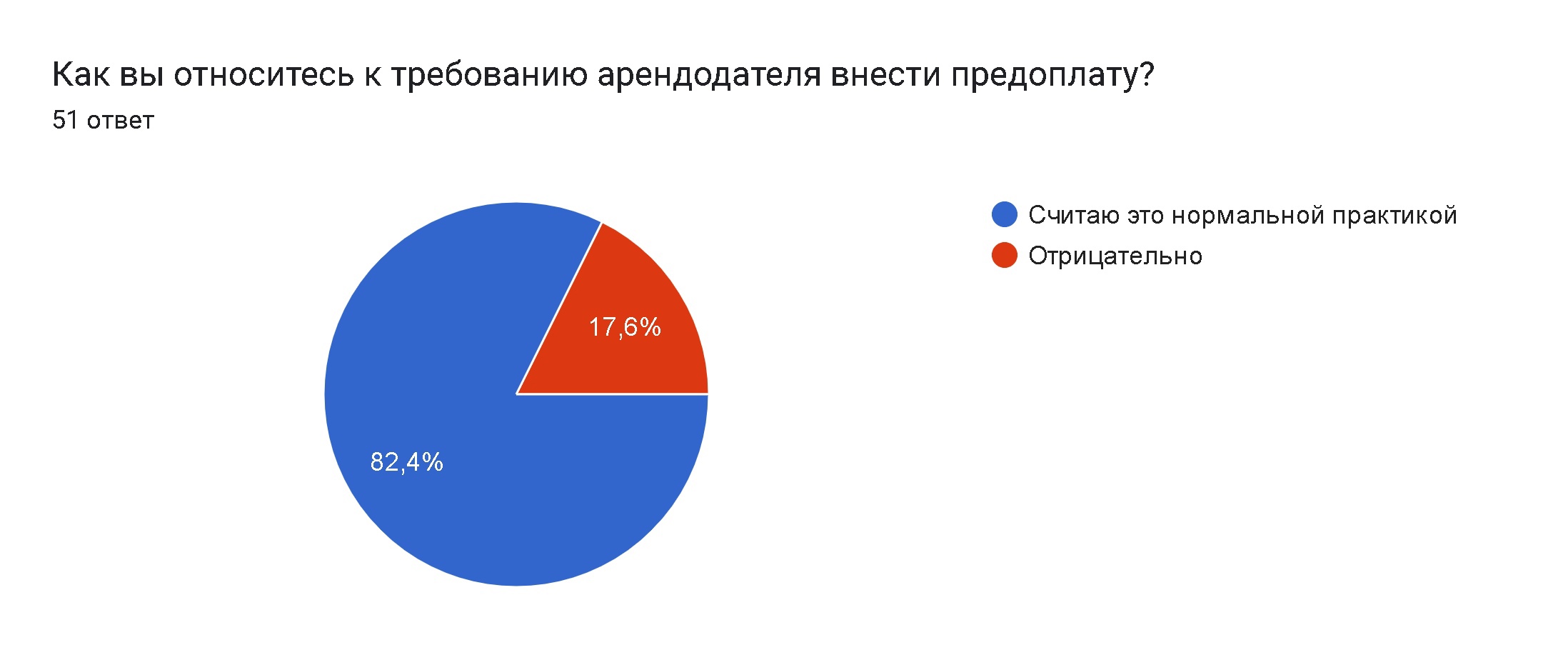 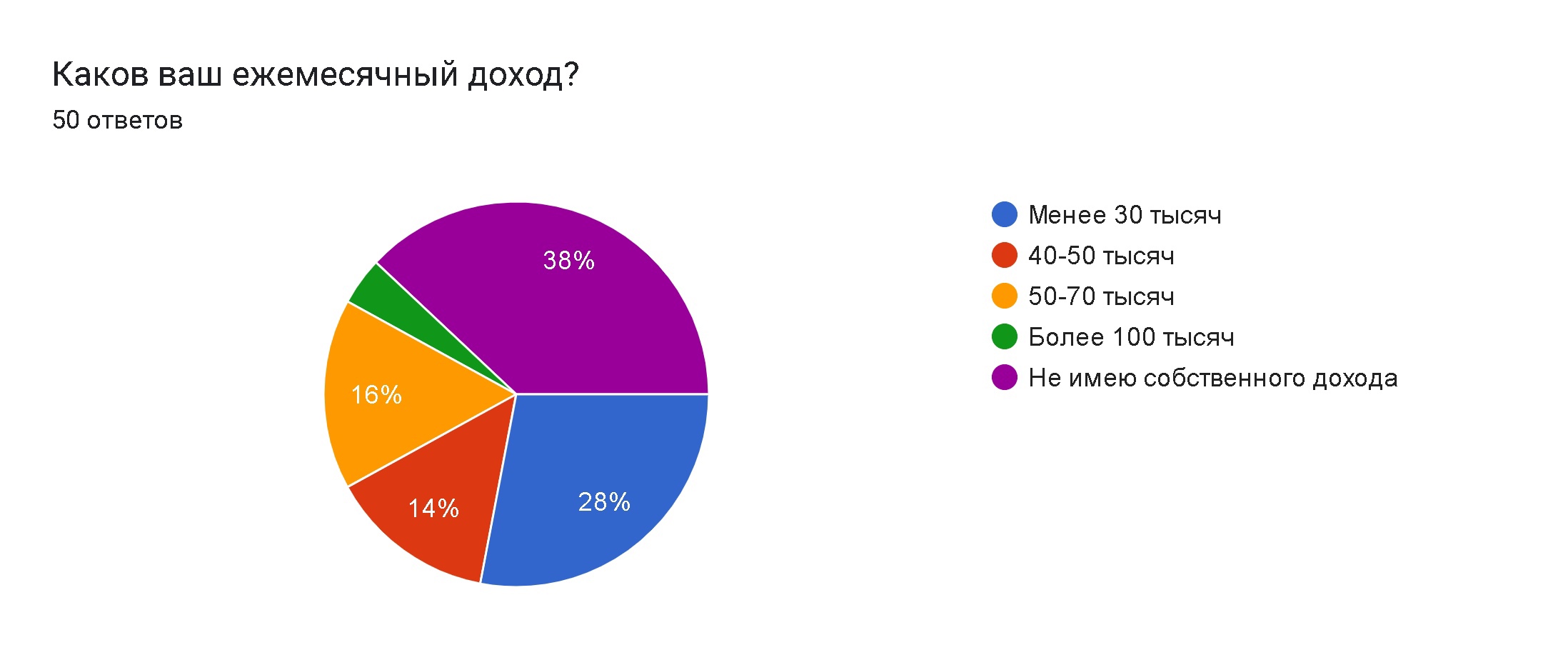 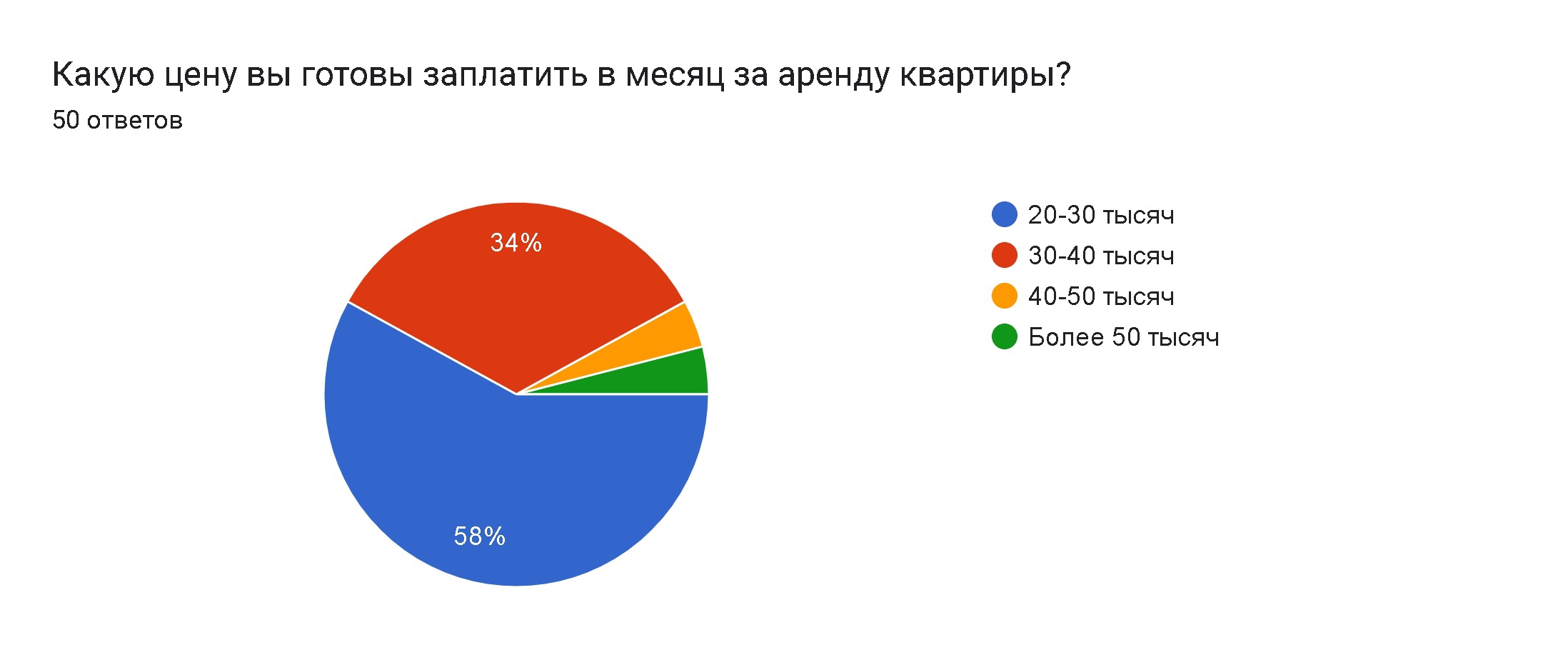 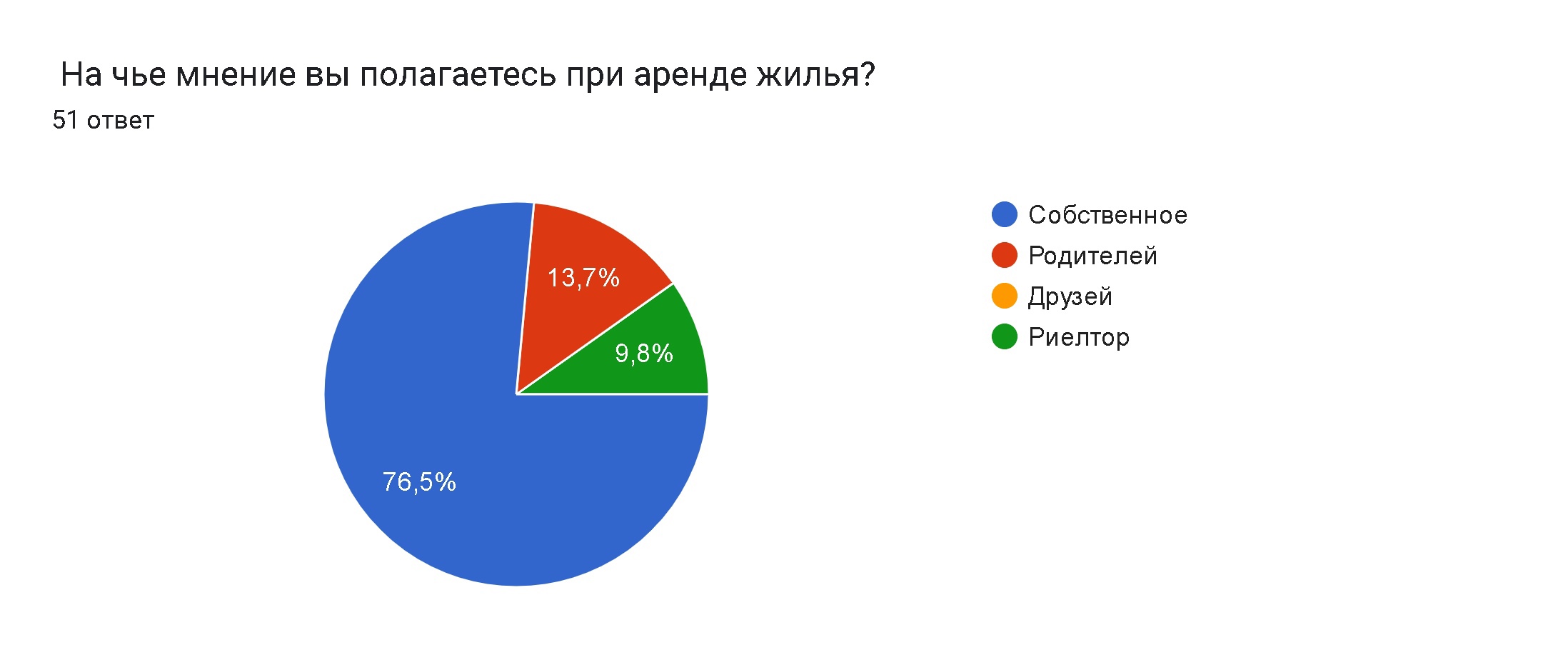 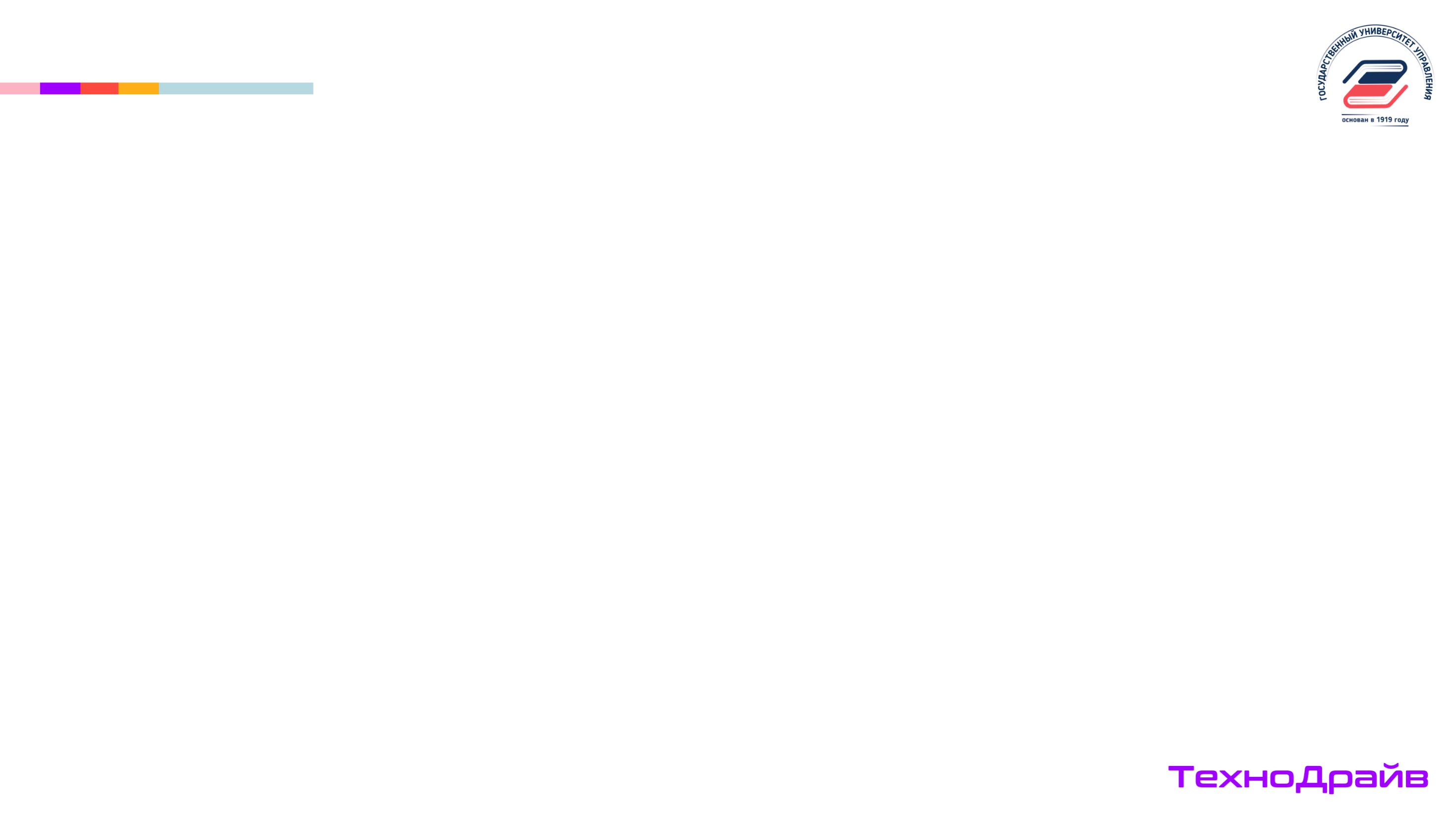 6
опрос
РЕЗУЛЬТАТЫ ОПРОСА
https://docs.google.com/forms/d/1MGRyx-OnmKKOUG3h81Ax47tW3KfmVXWIYEGHs8js8RA/viewform?edit_requested=true
50%-Людей готовы прямо сейчас воспользоваться нашим предложением для съема жилья.

  87%-Людей не готовы жить с сожителям

  60%-Людей не имеют собственного дохода,что не позволяет сейчас воспользоваться нашими услугами(следовательно спрос падает)


На данный момент мы имеем,определенный процент людей(50%)готовые прямо сейчас воспользоваться нашими услугами. Бот должен находить оптимальное жилое место для потребителя относительно интересующих его характеристик
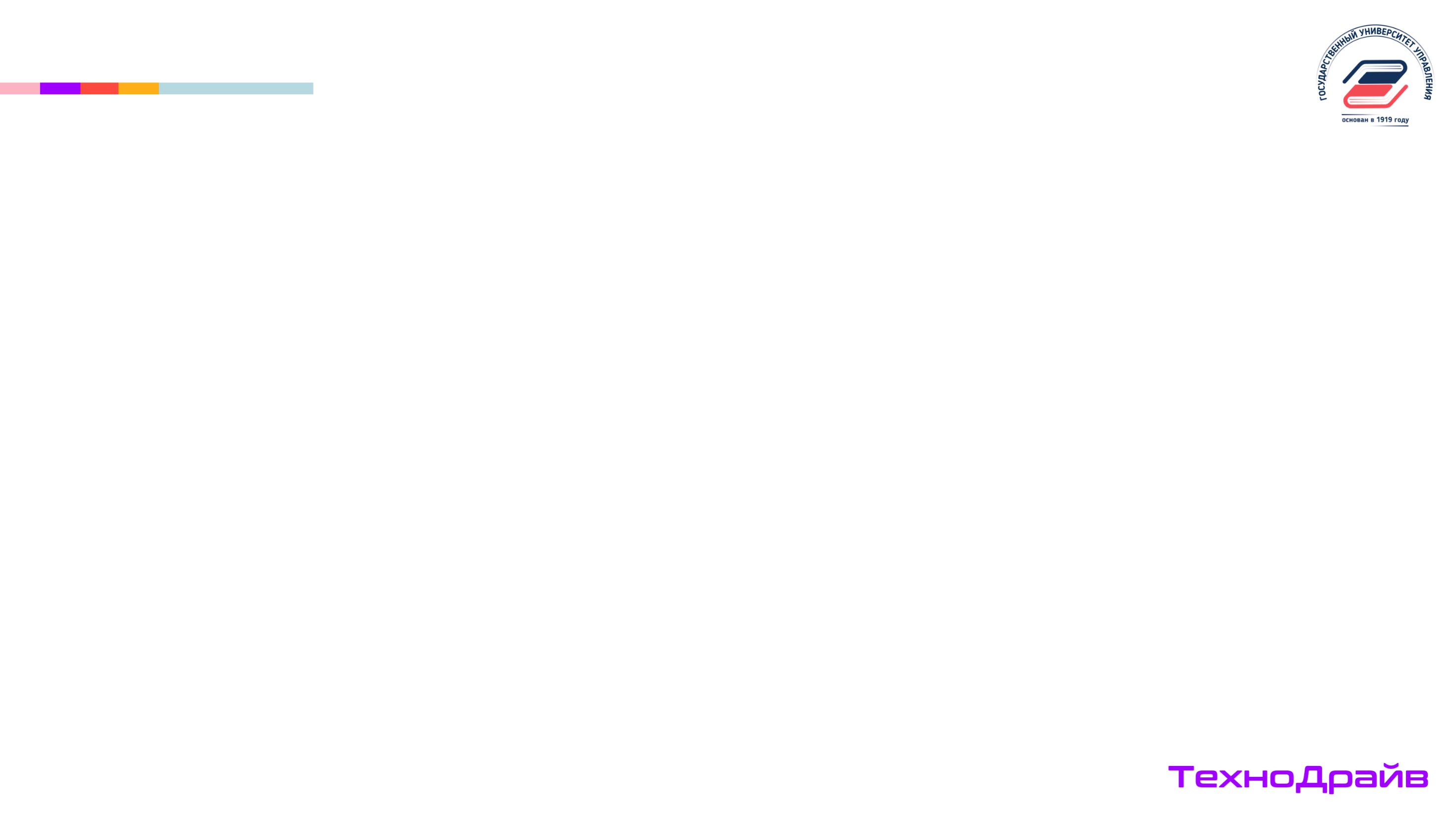 7
Характеристический портрет потребителя
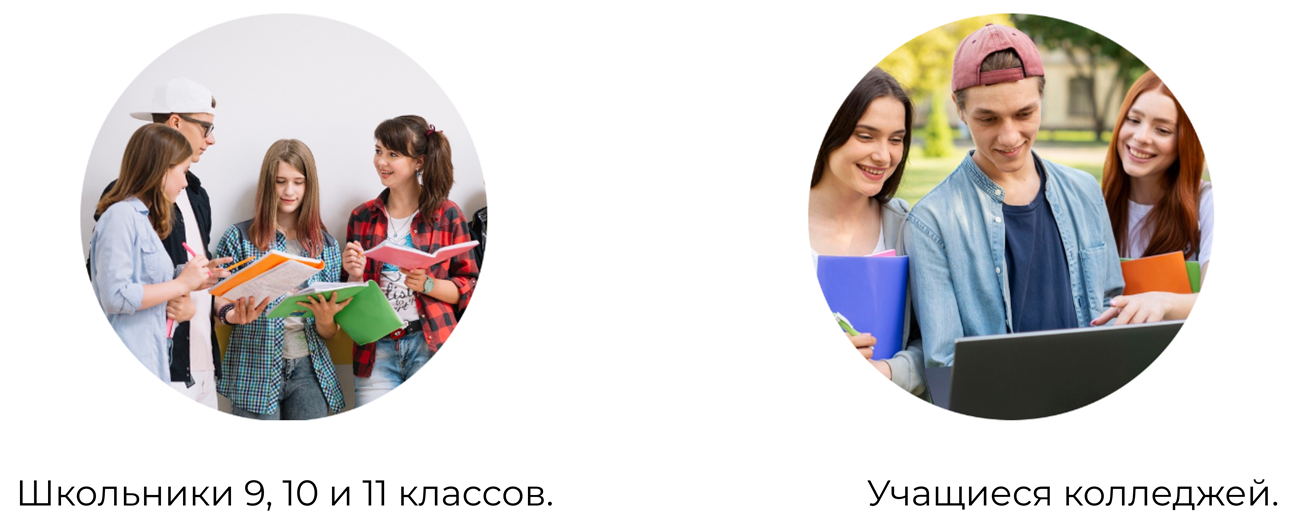 Студенты колледжей/ВУЗов (25 лет,с собственным доходом)
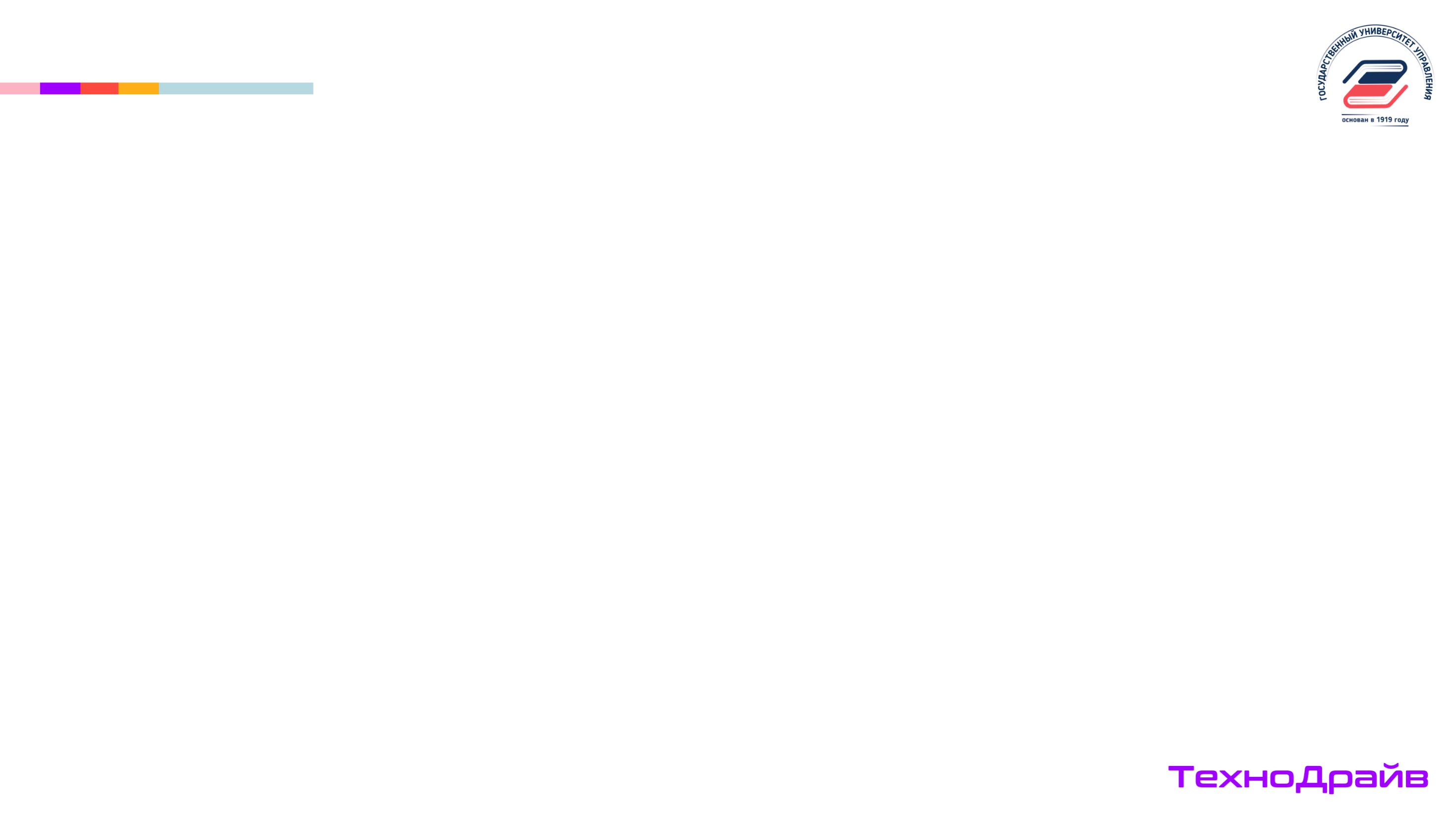 8
о продукте
Идеальный образ продукта
Бот должен находить максимально подходящего человека для совместного пользования арендным жильем 

Бот должен находить оптимальное жилое место для потребителя относительно интересующих его характеристик 

Бот должен подходить для студентов возрастной группы 22-27 лет. Готовые снимать жилье. Аванс заплатить сразу готовы чуть больше половины опрошенных.
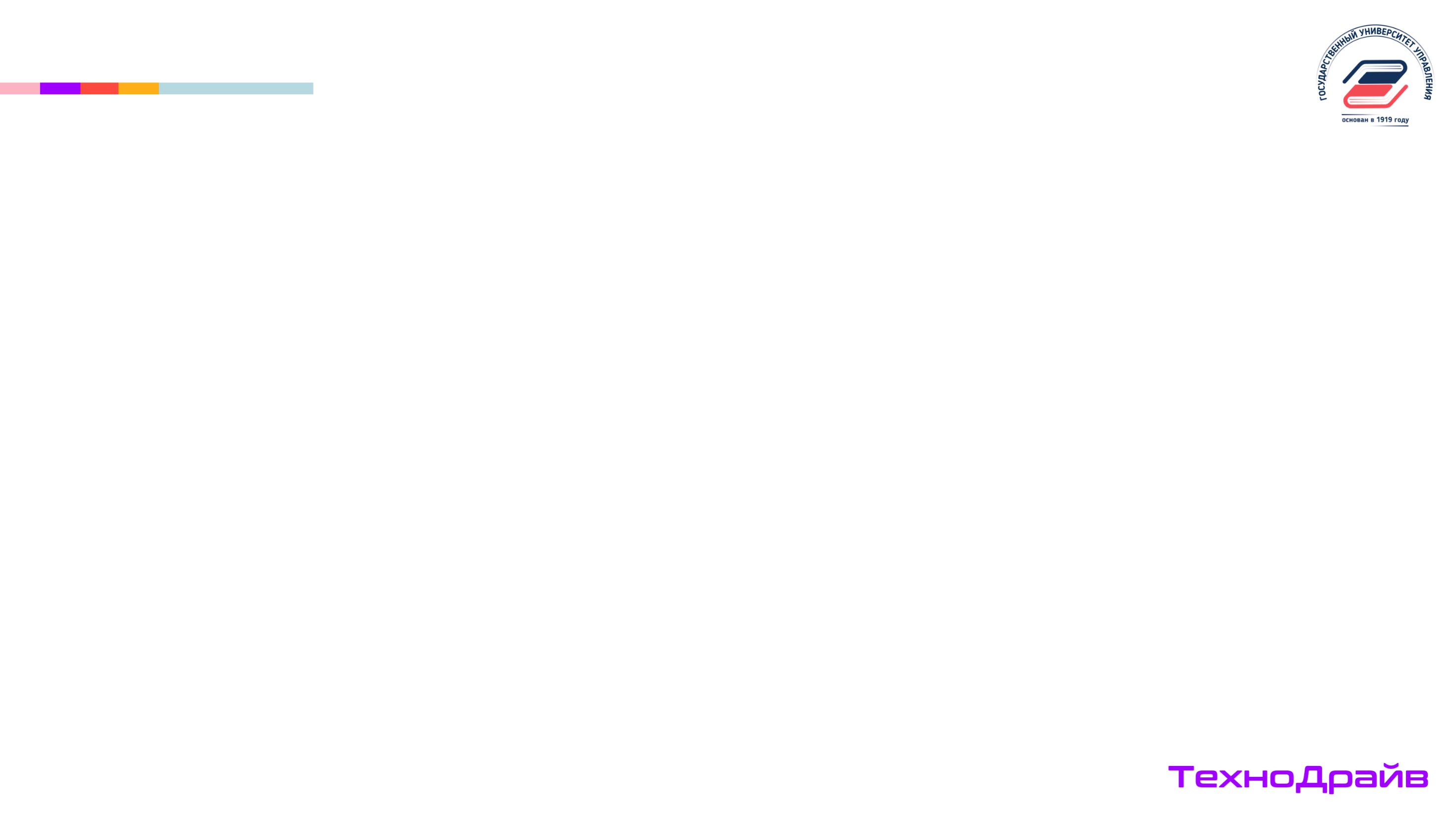 9
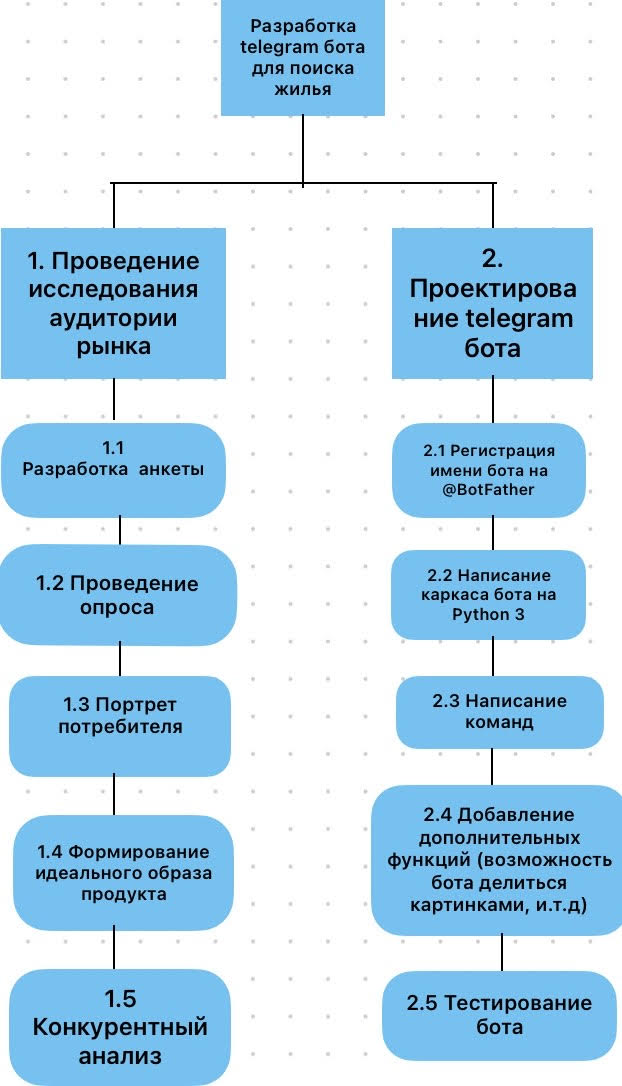 сдр
сдр
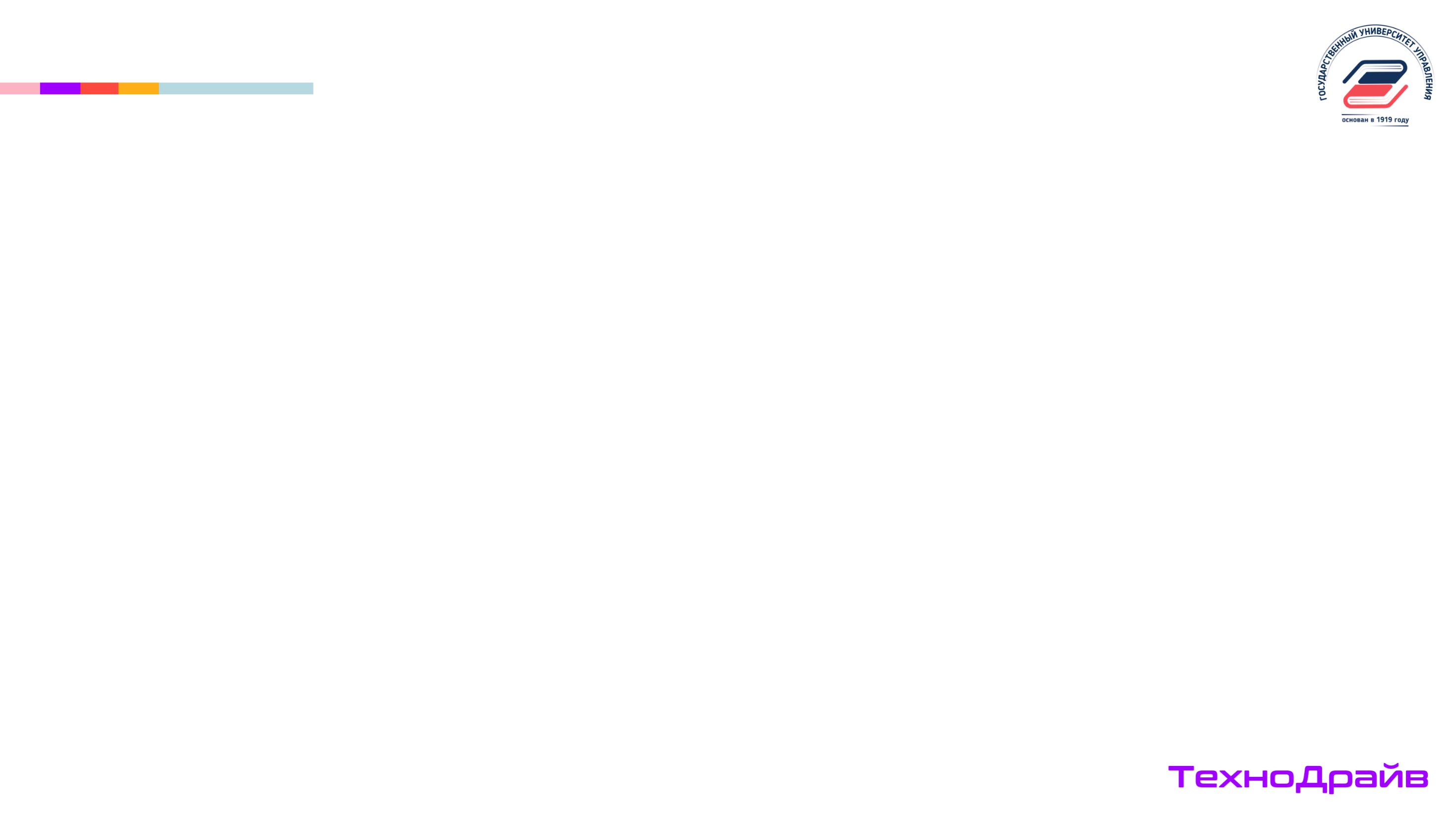 10
Диаграмма ганта
Календарное планирование
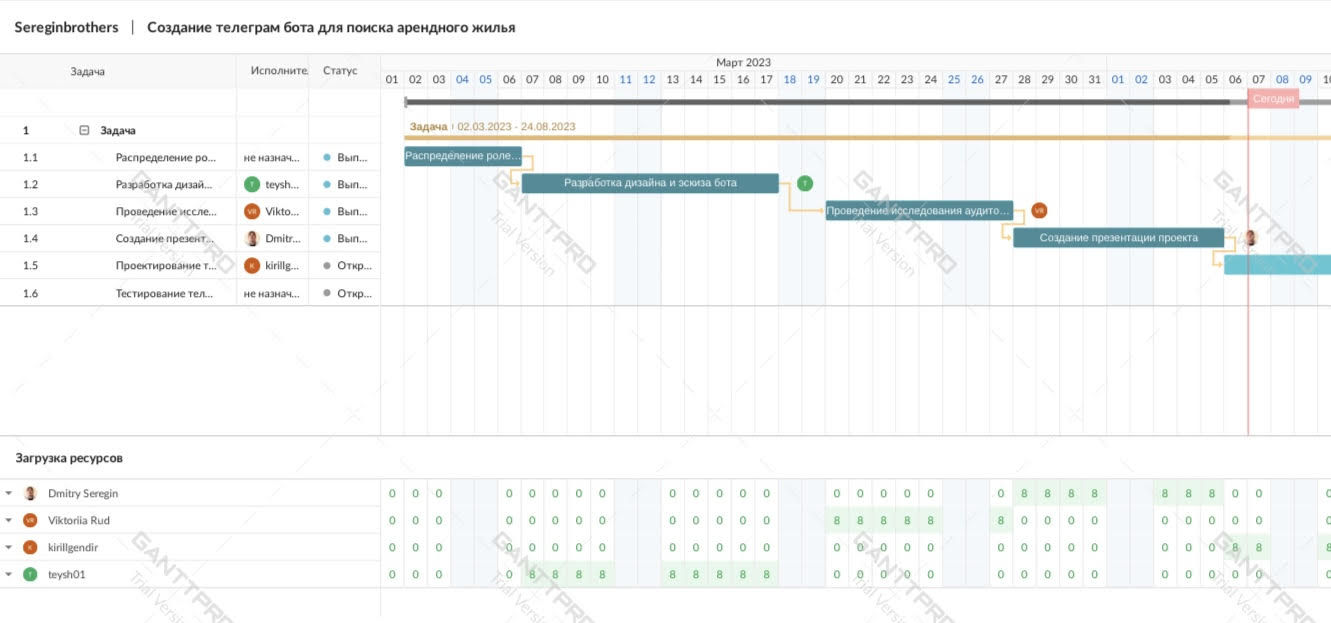 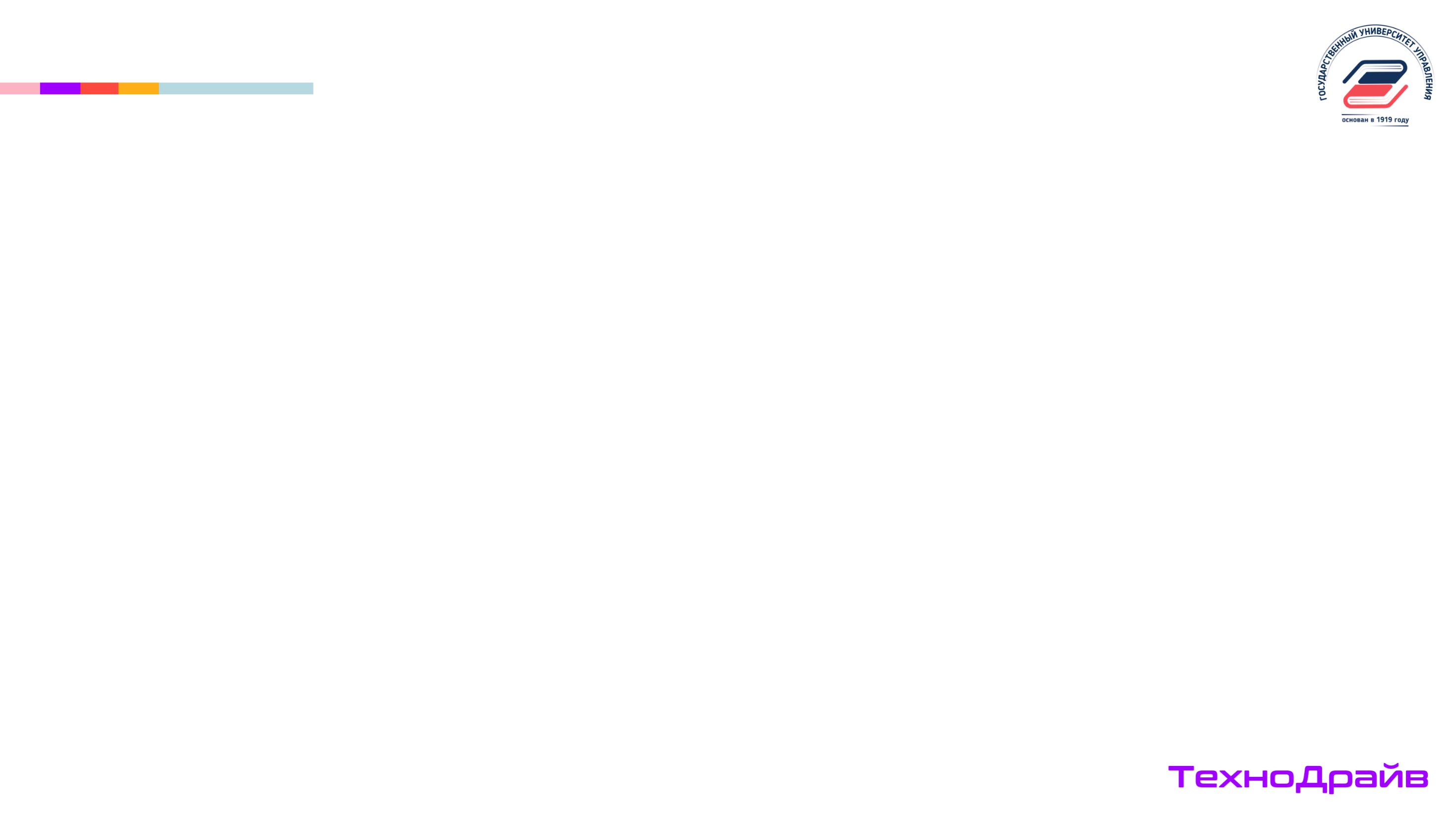 11
смета
бюджет
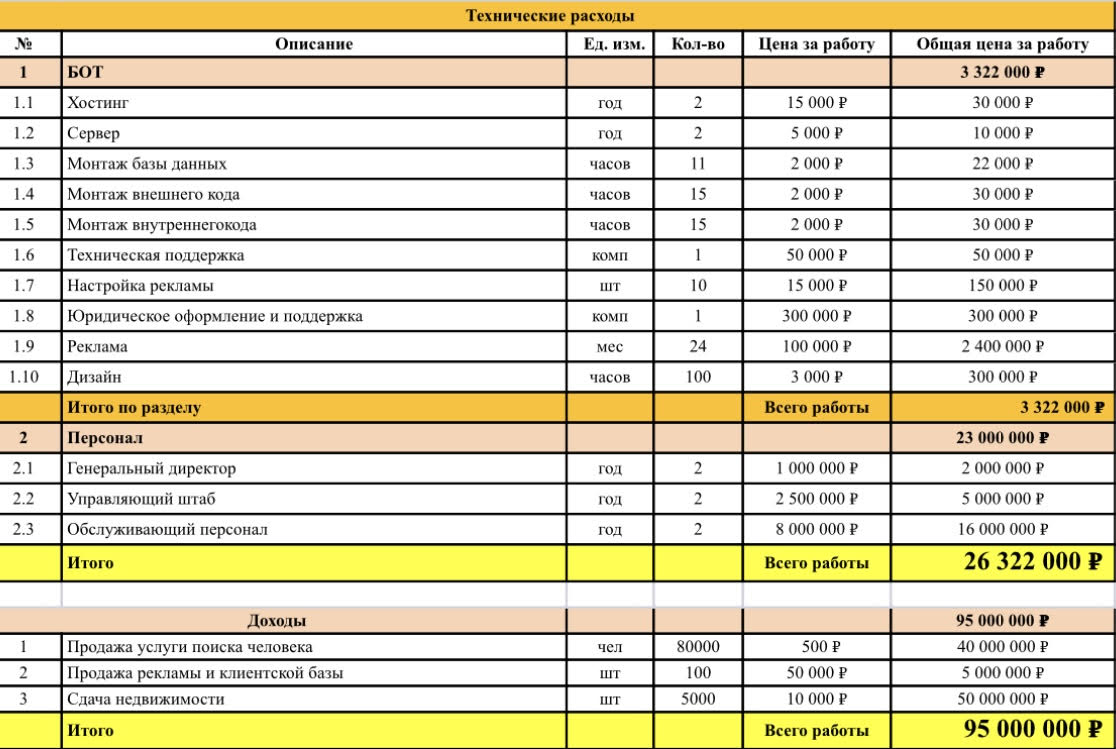 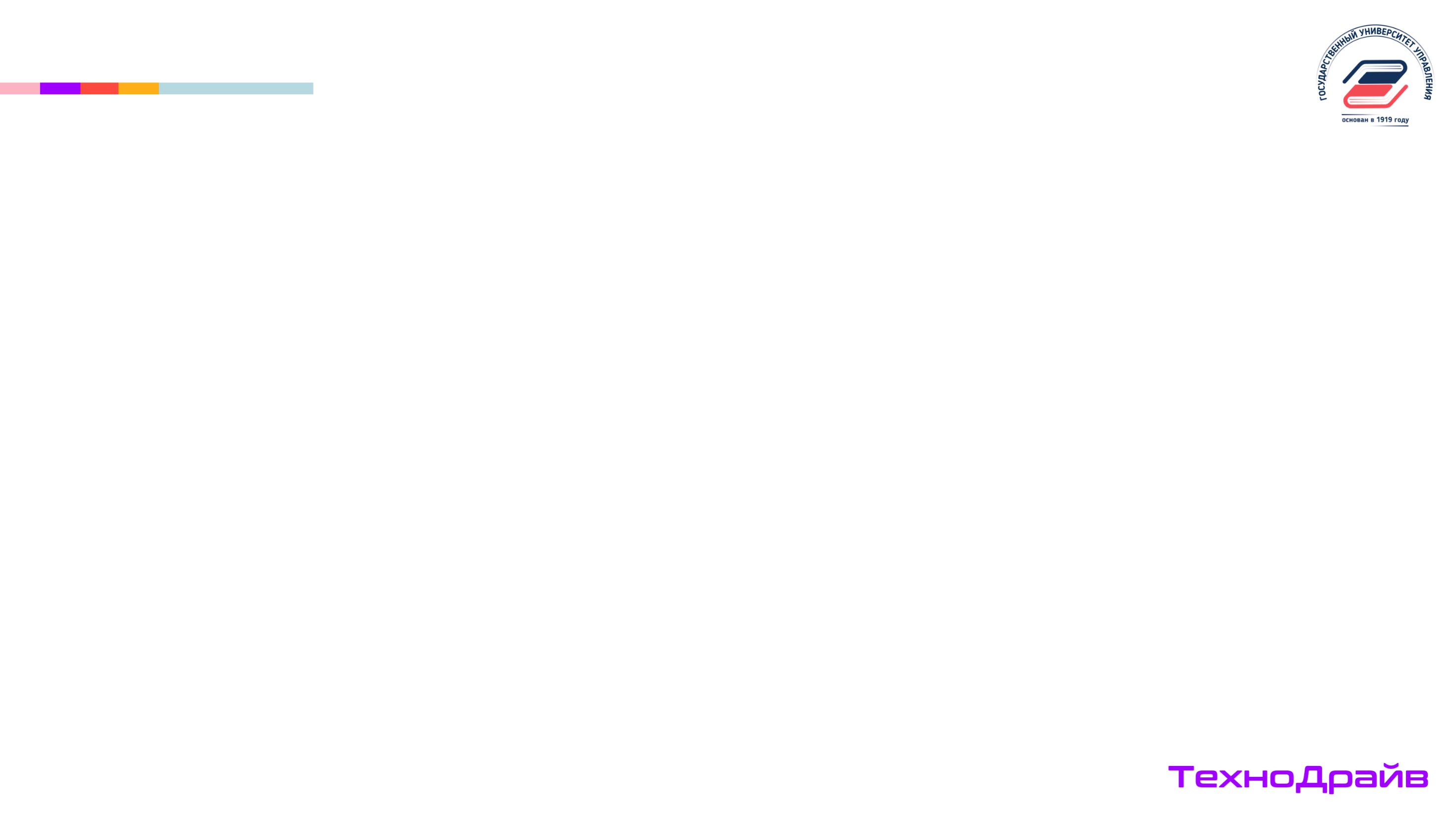 12
риски
риски
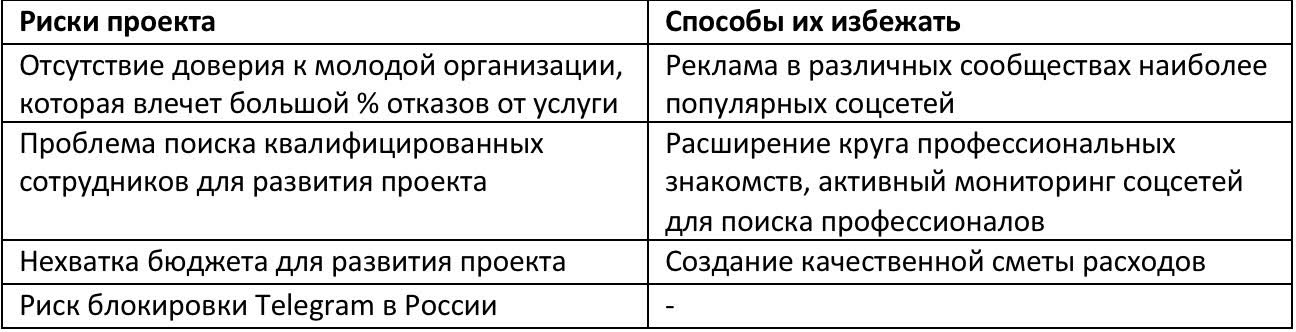 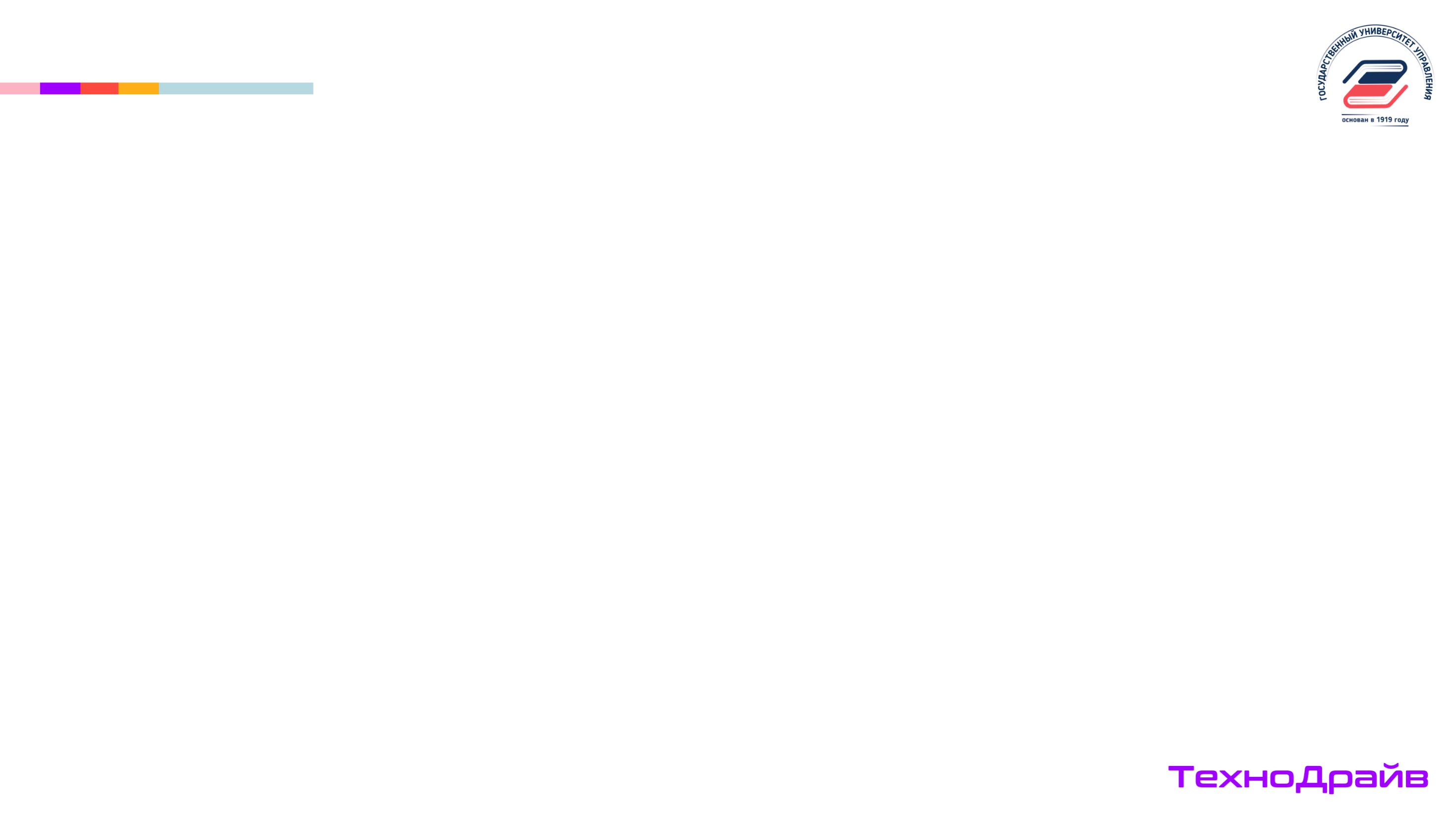 13
LEAN CANVAS
Lean canvas
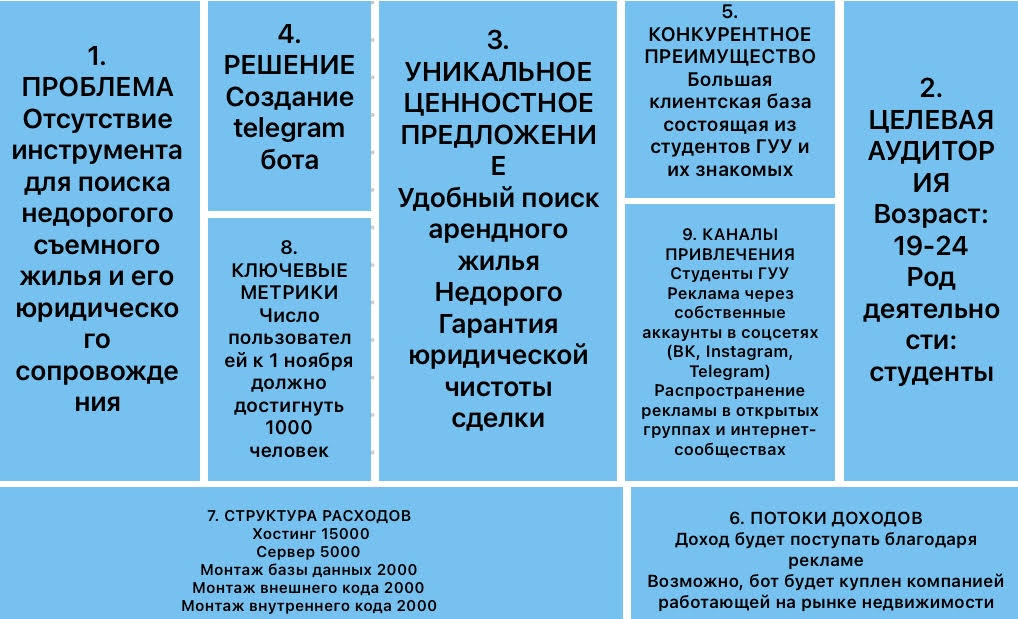 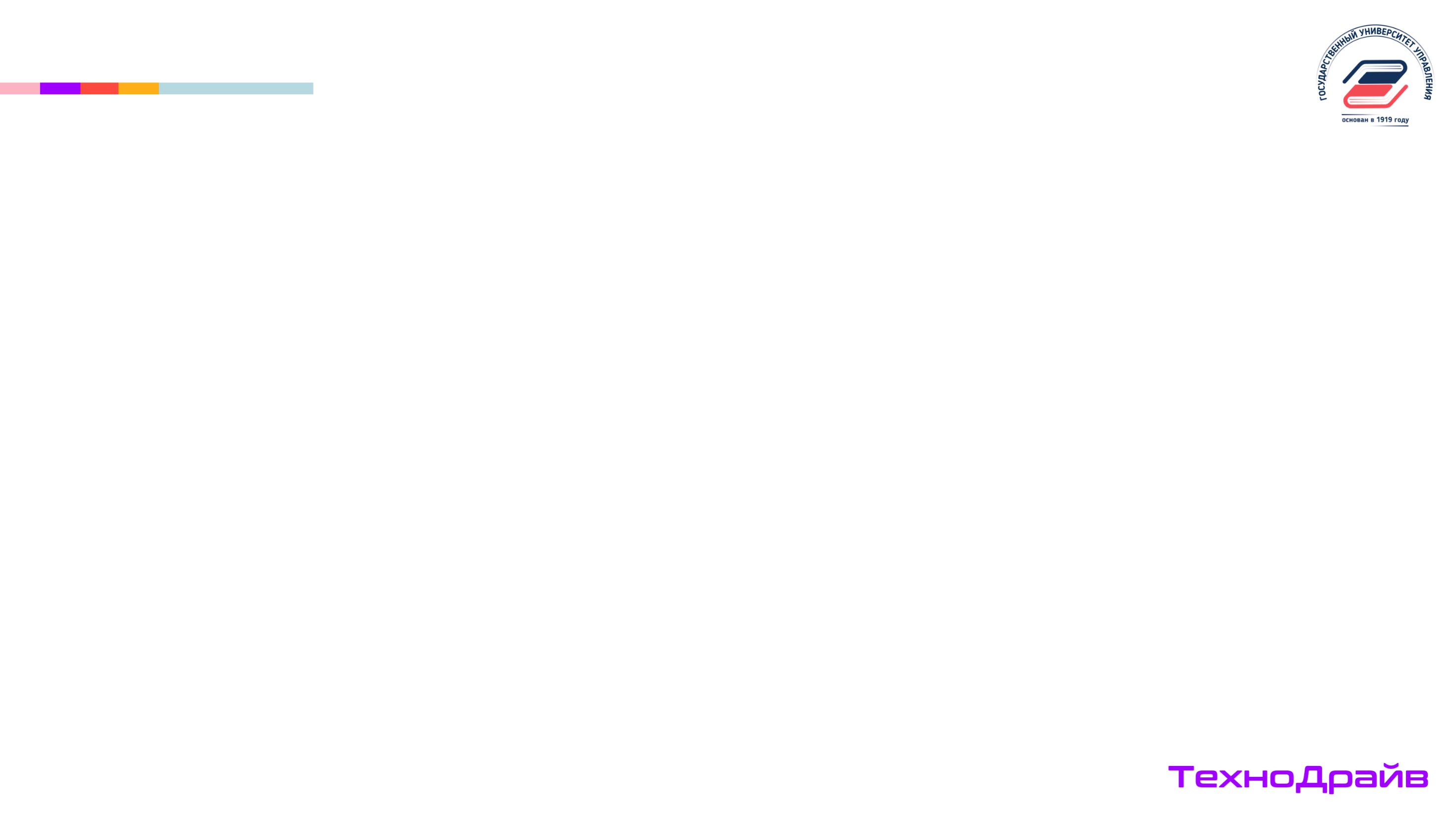 14
Перспективы
Перспектива развития проекта
Аудиторией бота станут мигранты, туристы, потери диверсификации не произойдет
Внедрение искусственного интеллекта 
Парсинг недвижимости с крупных площадок с использованием искусственного интеллекта
Продажа рекламы
Будет внедрена возможность просмотра афиши (мероприятий относительного населенного пункта,  а также вакансий с использованием индивидуальных предпочтений потребителя
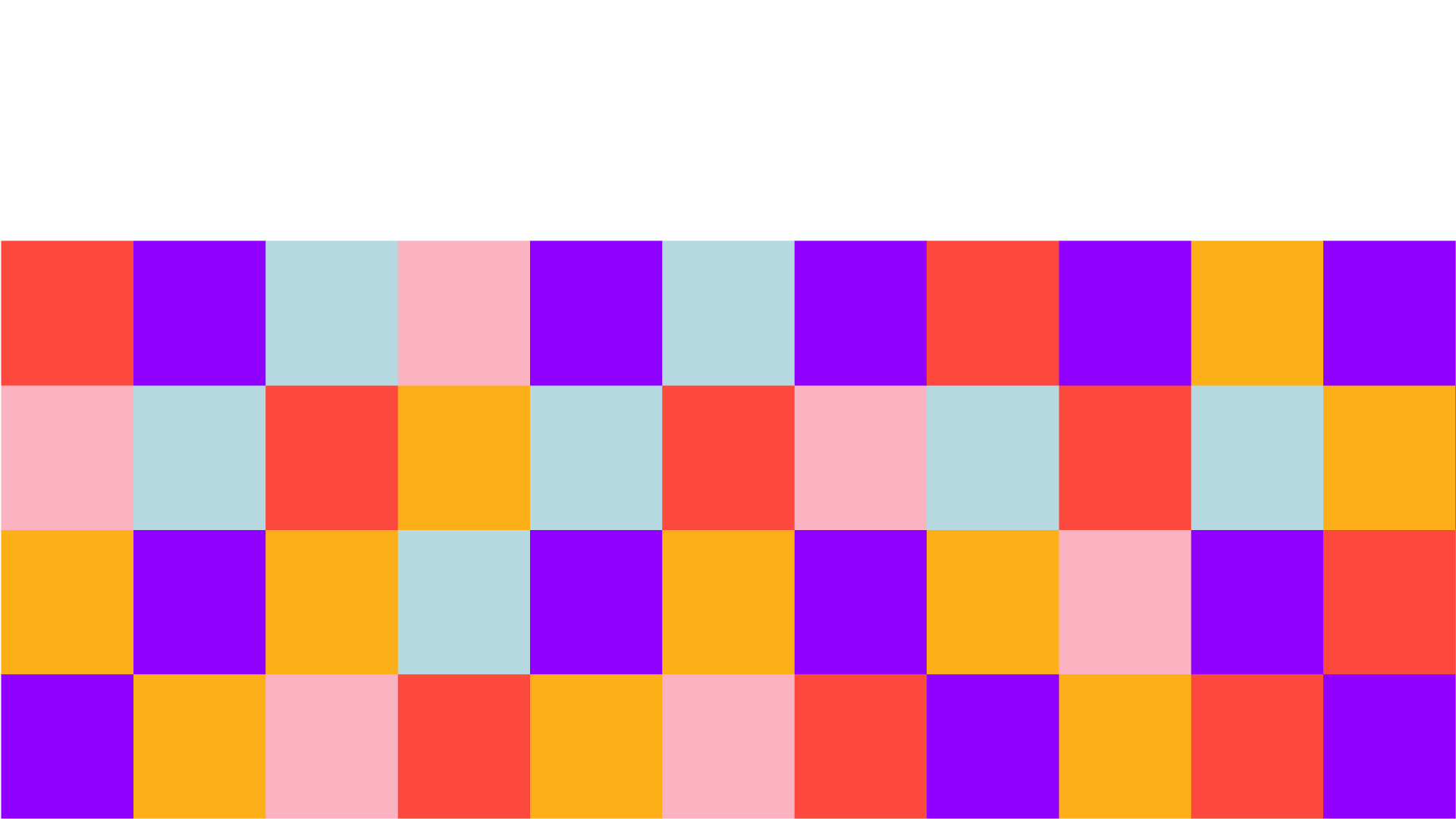 ВСЕРОССИЙСКИЙ ФОРУМ
СТАРТАП-СТУДИЙ
ПИКТОГРАММЫ
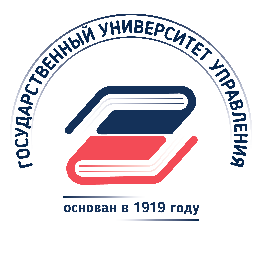 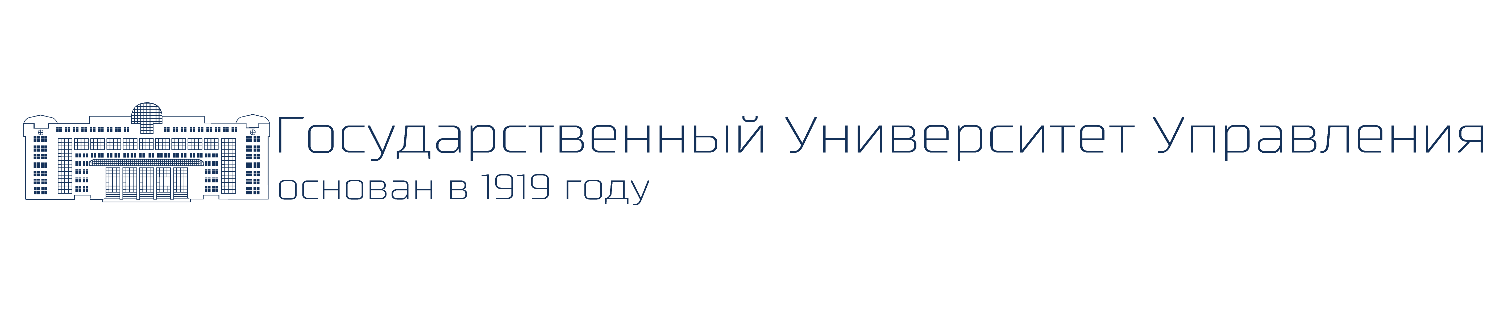 ТехноДрайв
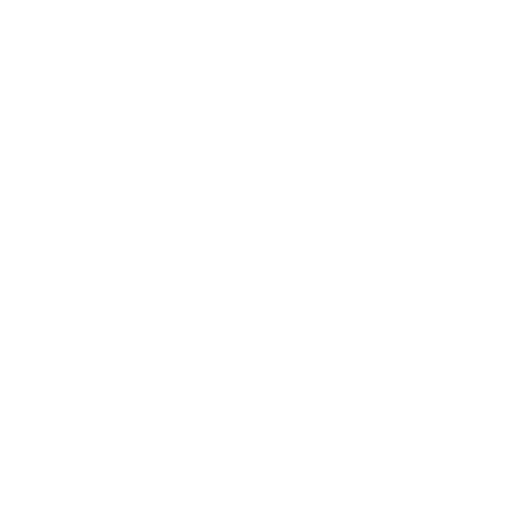 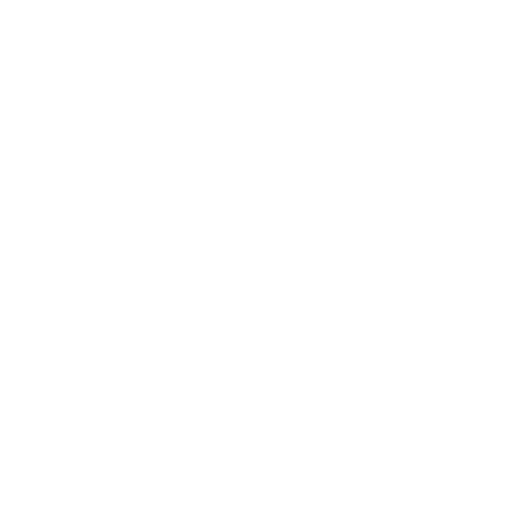 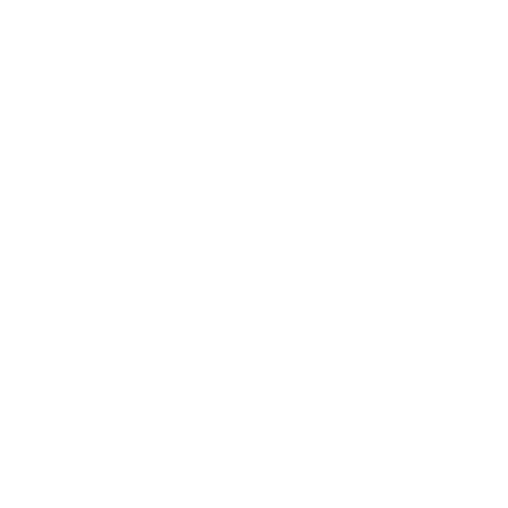 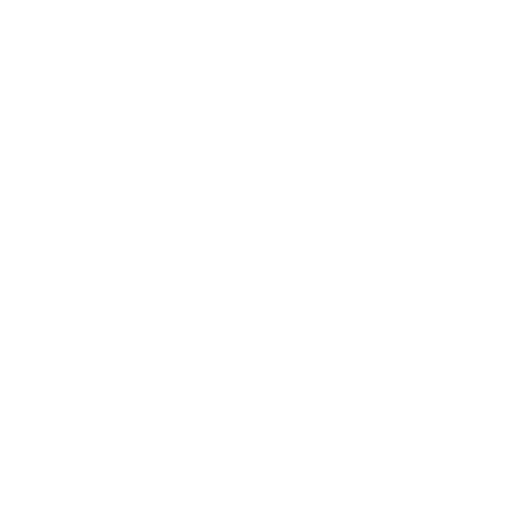 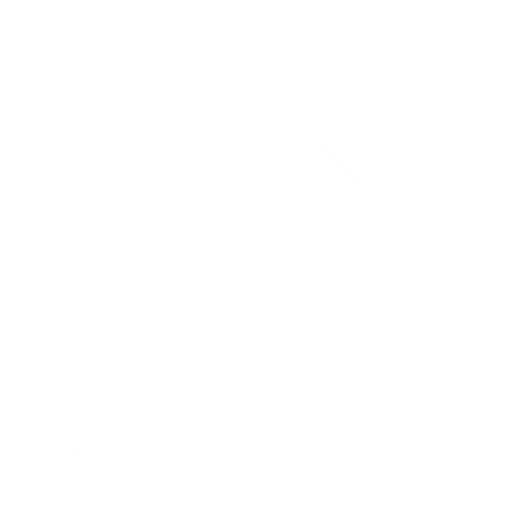 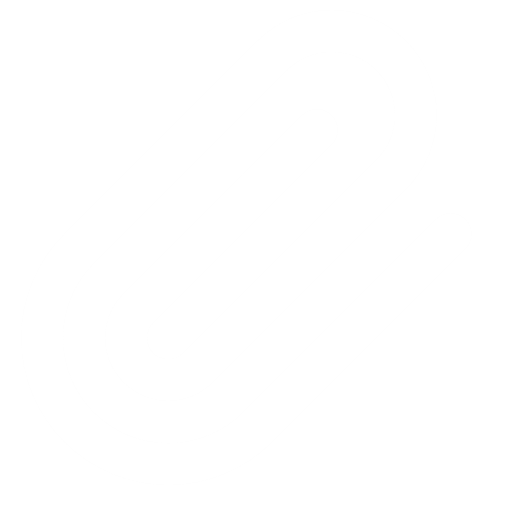 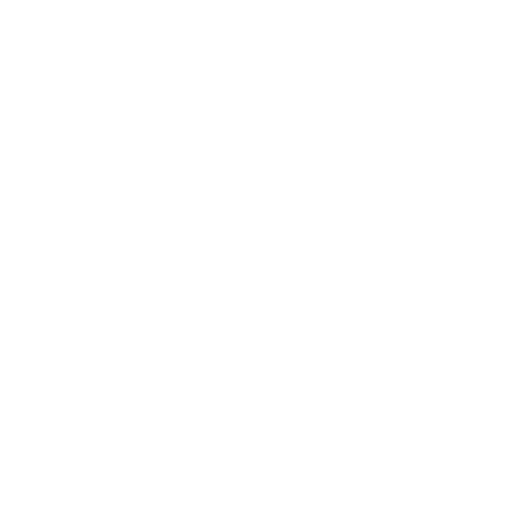 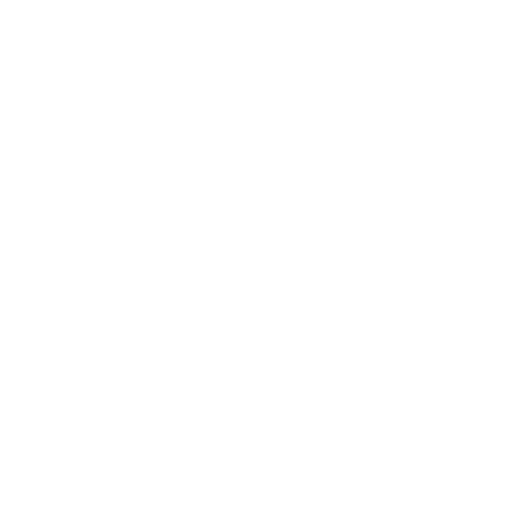 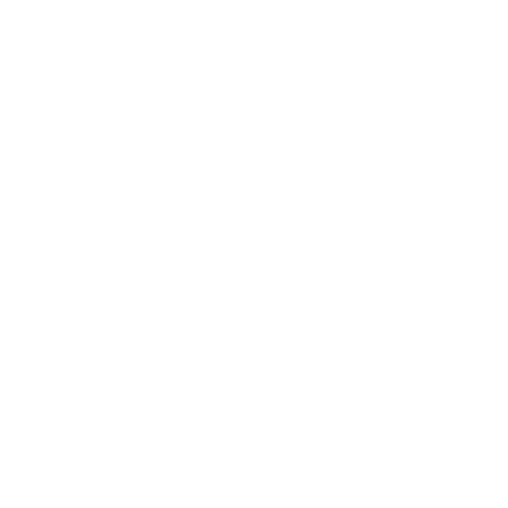 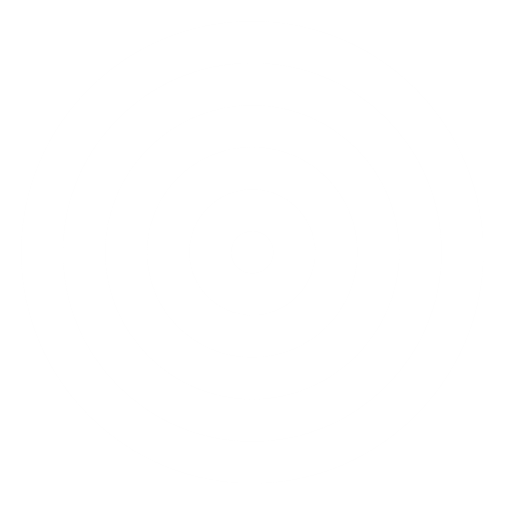 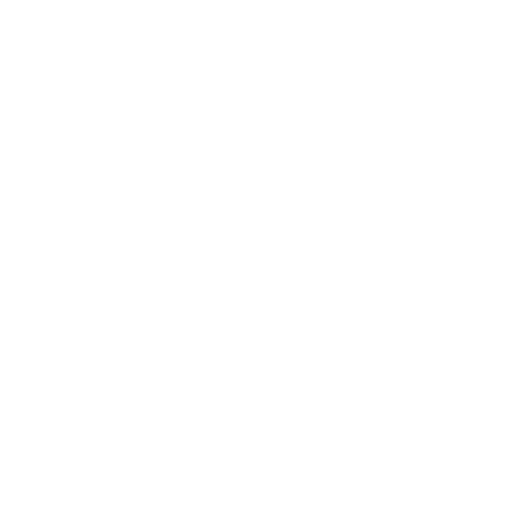 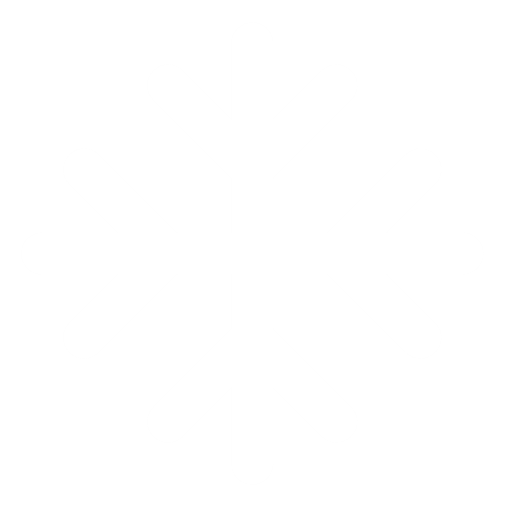 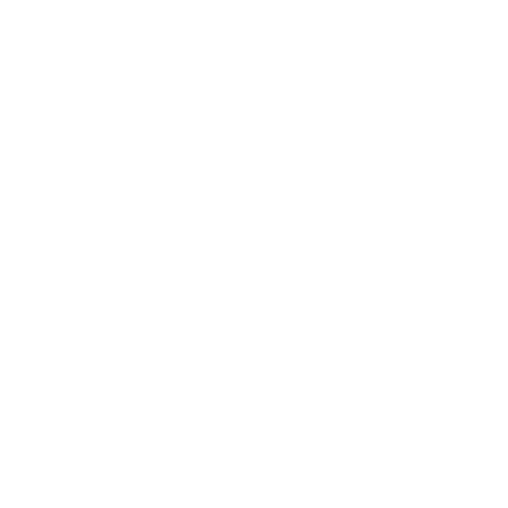 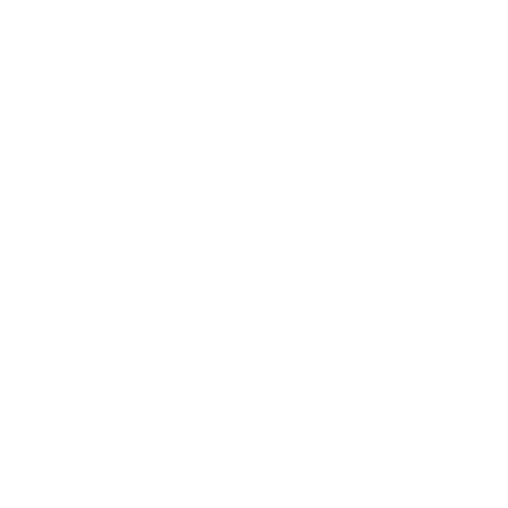 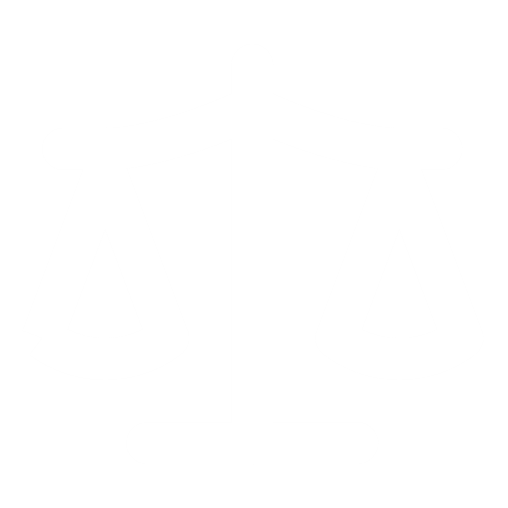 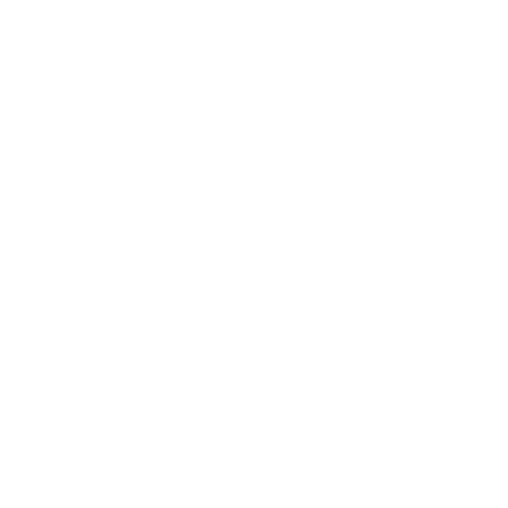 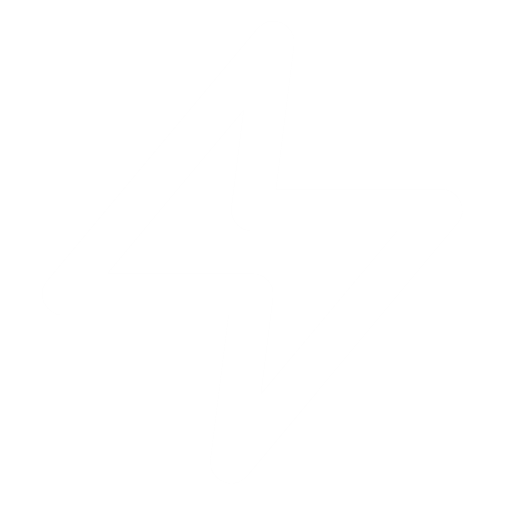 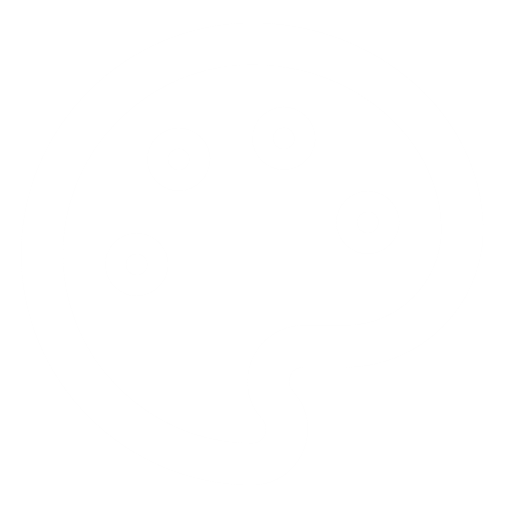 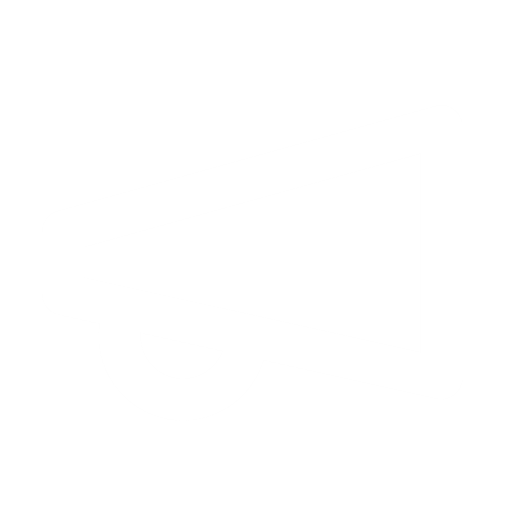 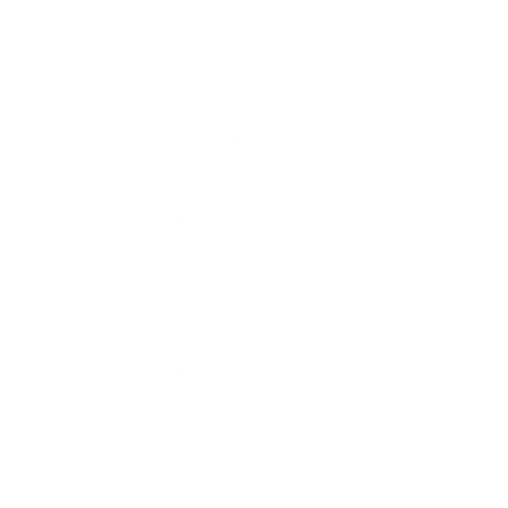 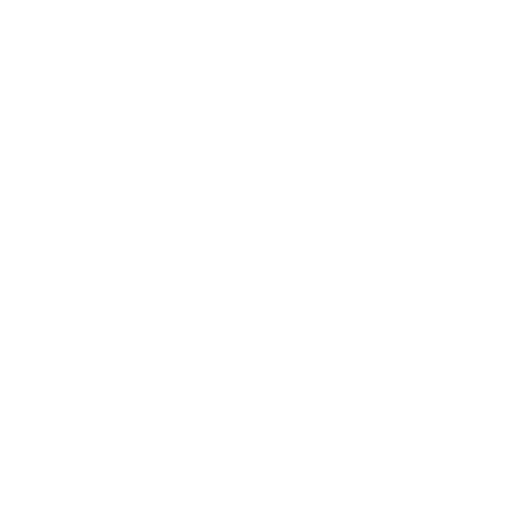 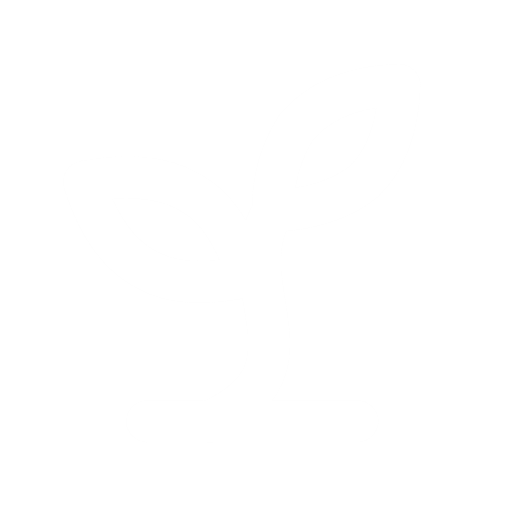 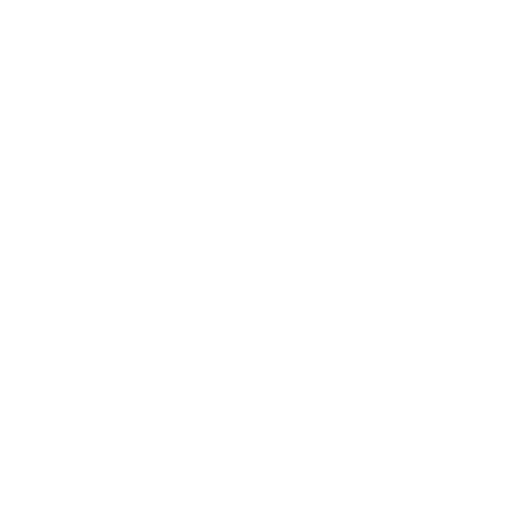 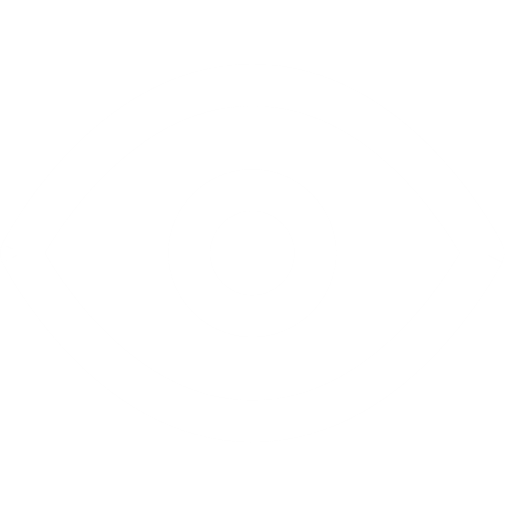 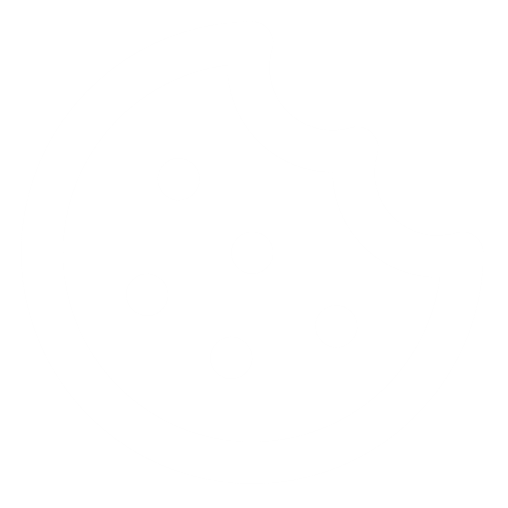 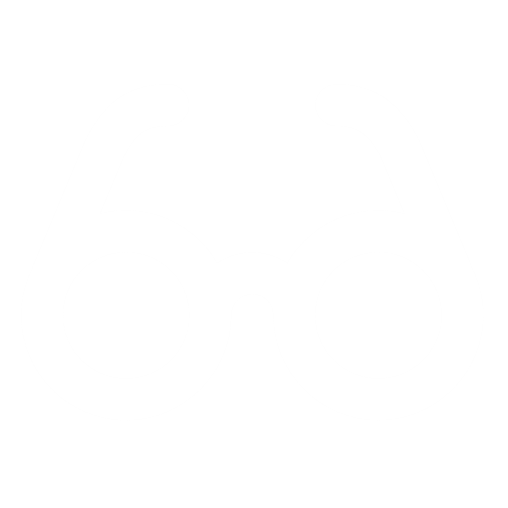 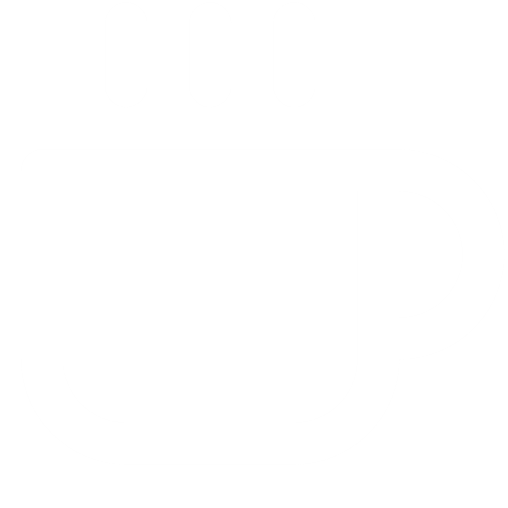 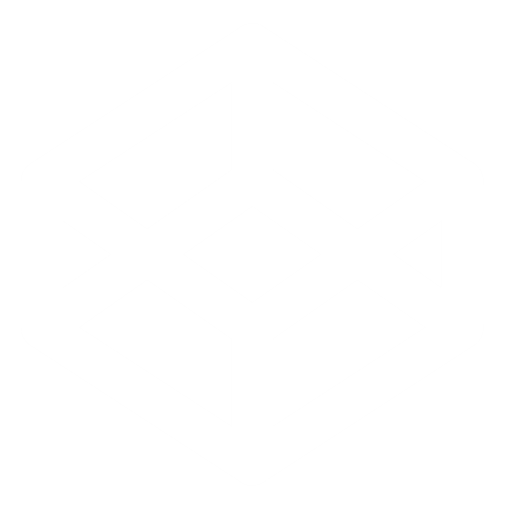 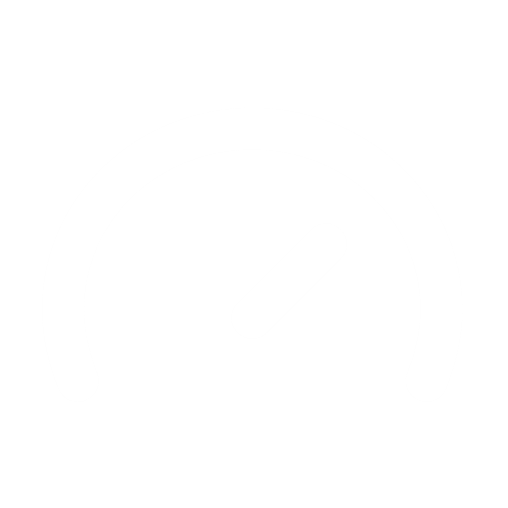 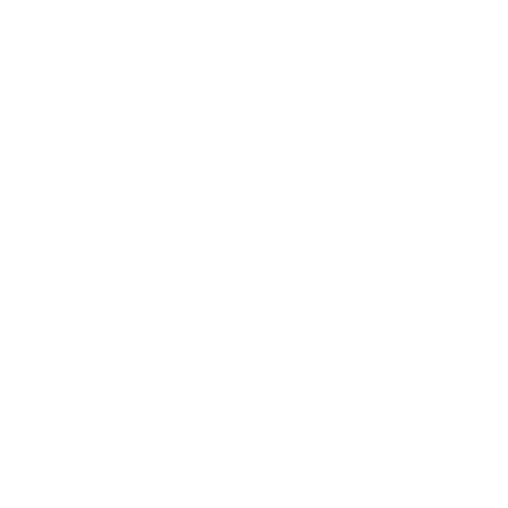 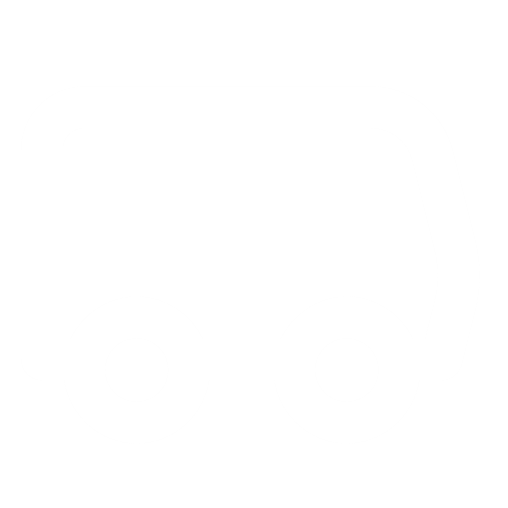 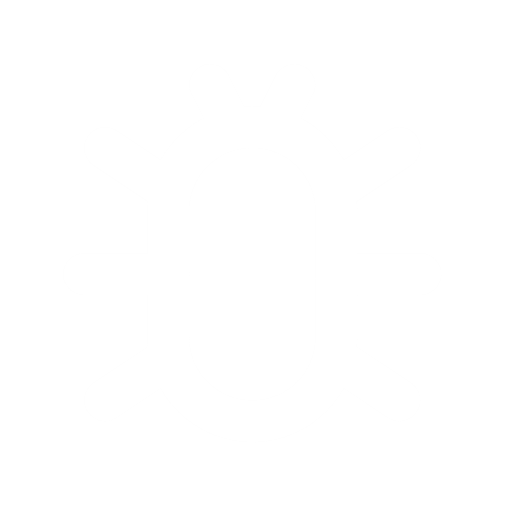 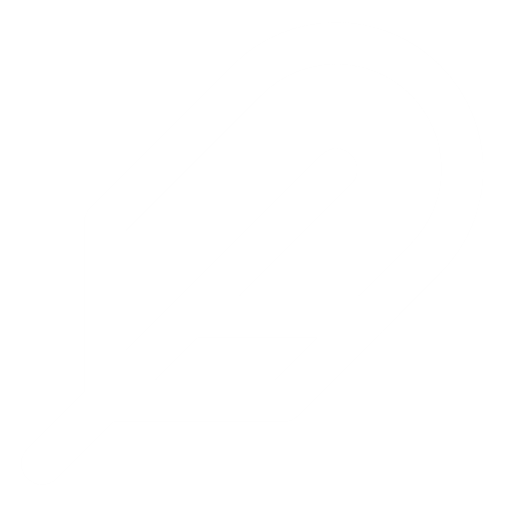 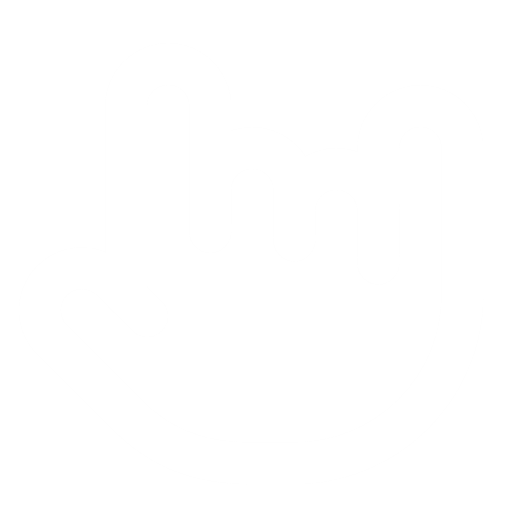 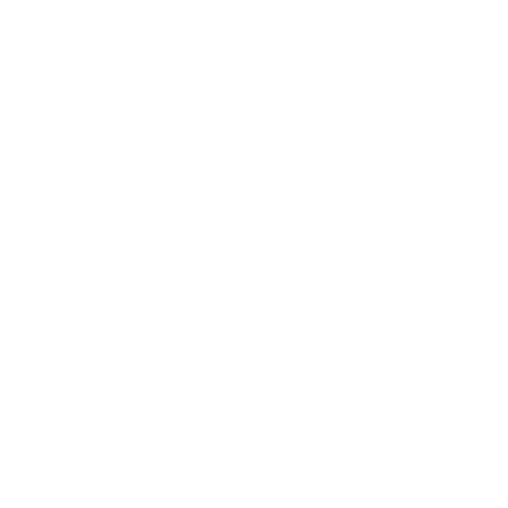 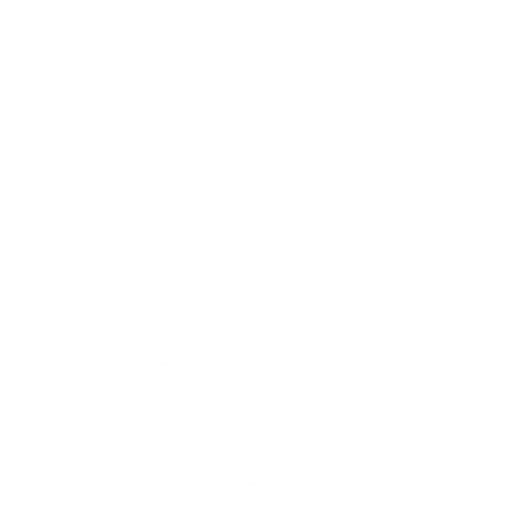 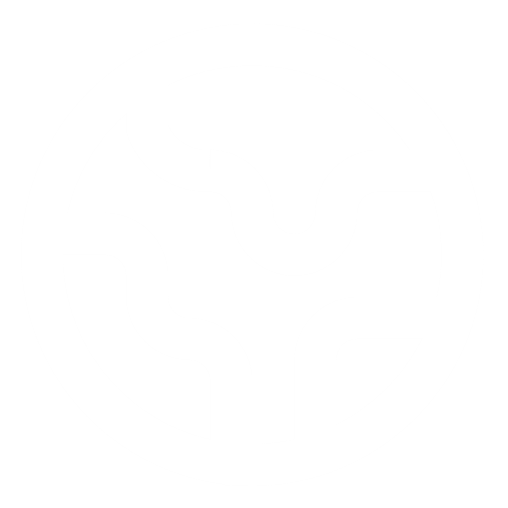 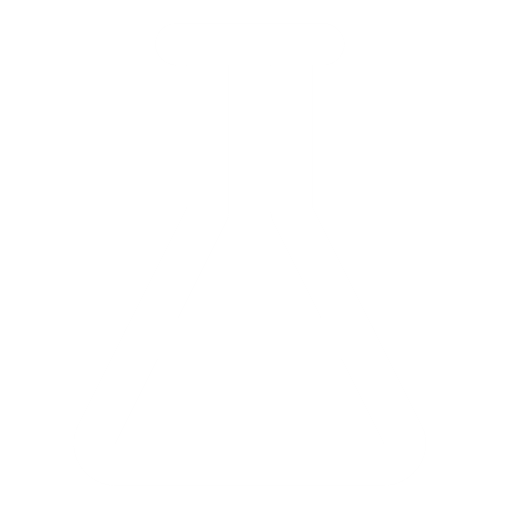 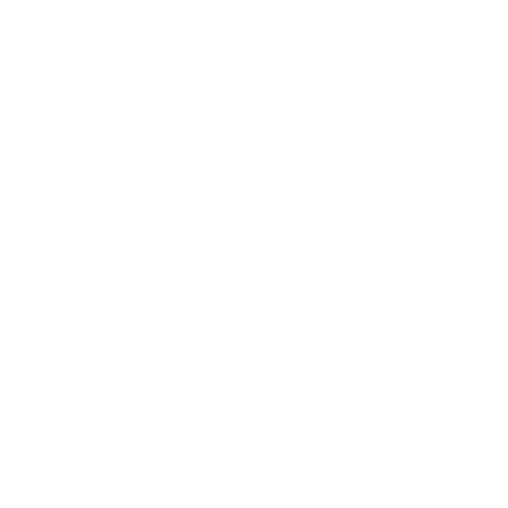 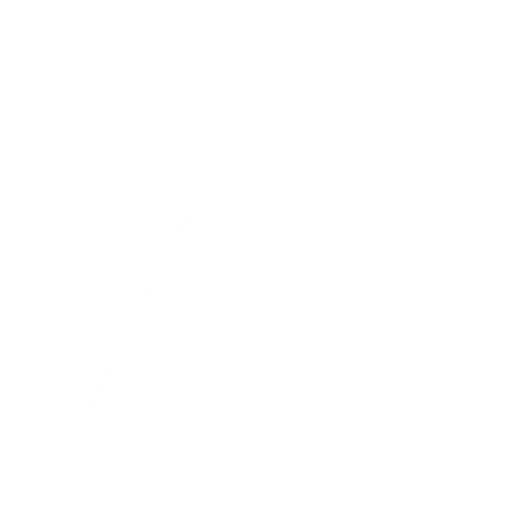 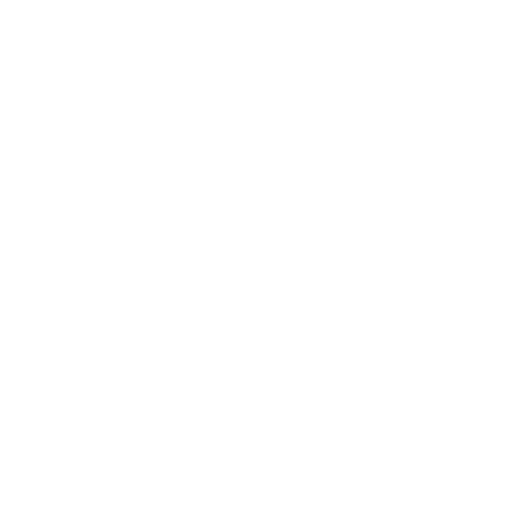 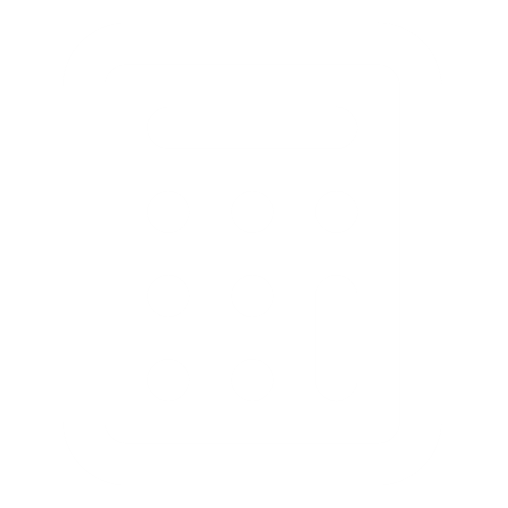 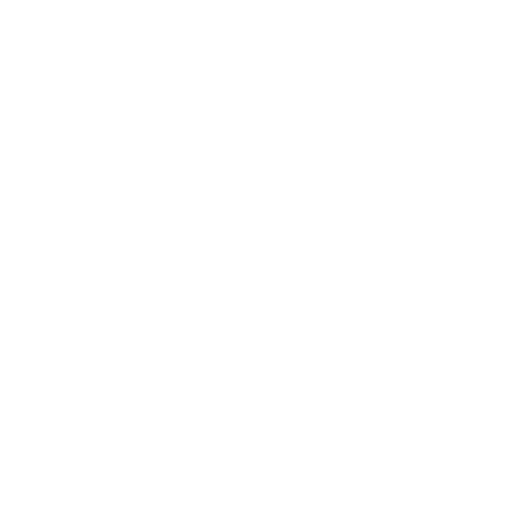 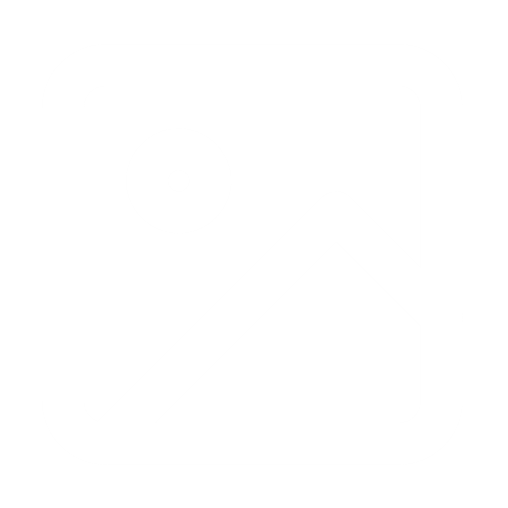 #FBB3C1
#8F00FF
#FFFFFF
#1B1B1B
ОСНОВНЫЕ
ЦВЕТА
#FD493D
#FCAF17
#B5D8E1
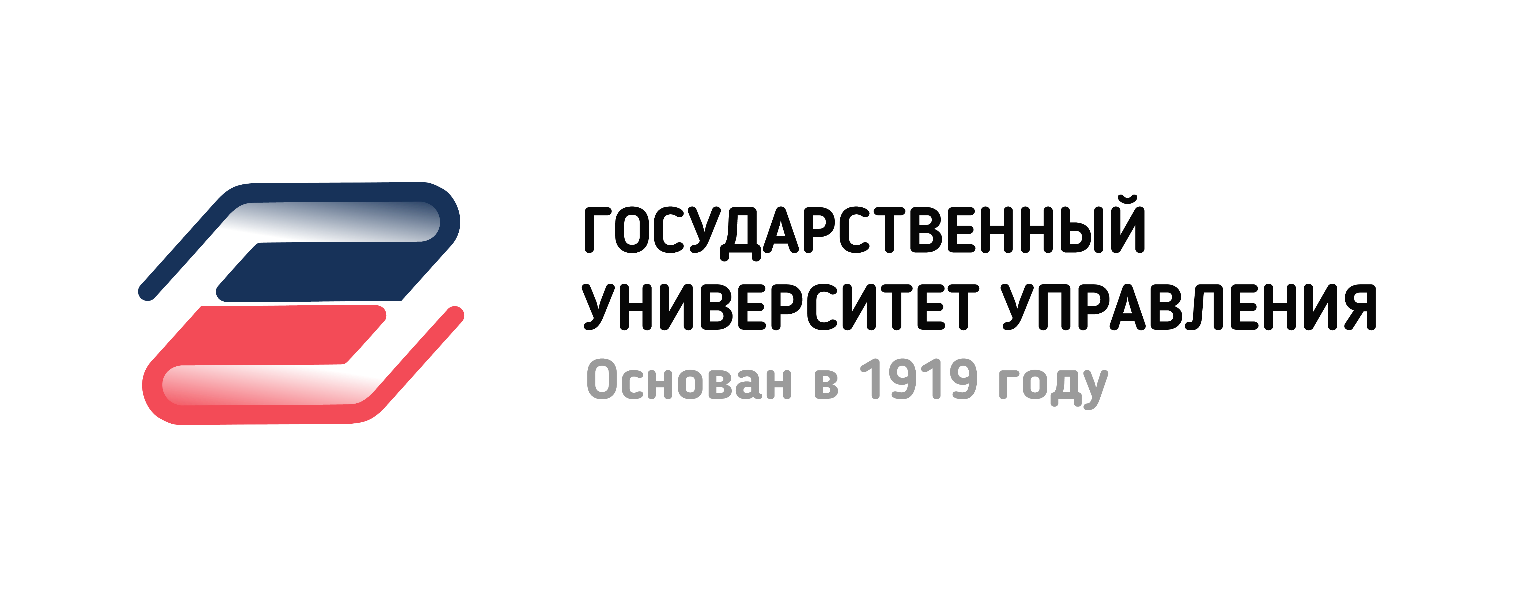 СПАСИБО!
ТехноДрайв